Y5&6 TOP SPELLERS TODAY
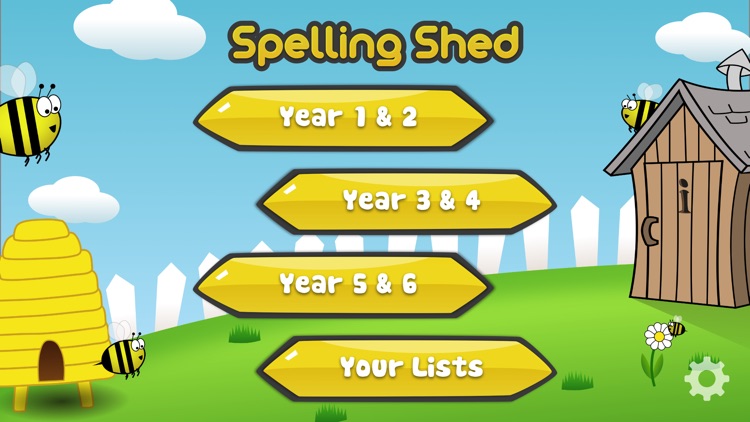 1st = Jack 46 points

2nd = Nia 18 points

3rd = Heidi 16 points

4th = Izzy 14 points

5th = Henry 13 points

6th =  Lily 11 points

7th = Reuben and Megan 8 points

8th = Zoe and Isobel 7 points

9th = Amy 6 points
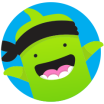 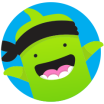 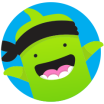 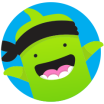 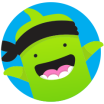 These are the amount of dojos you have received for your efforts today!
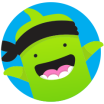 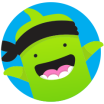 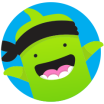 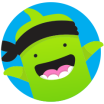 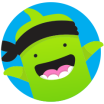 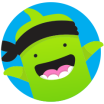 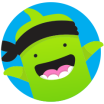 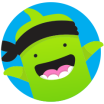 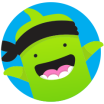 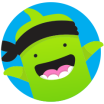 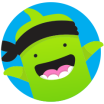 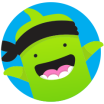 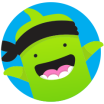 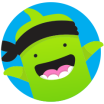 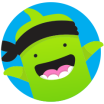 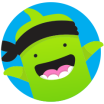 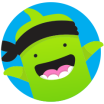 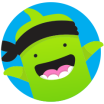 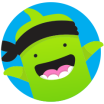 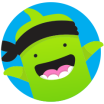 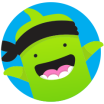 Everybody else earns 1 dojo for practising their spellings today!
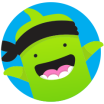 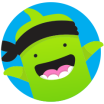 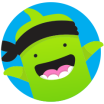 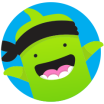 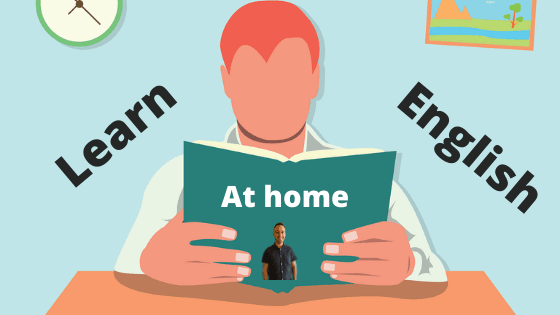 What have we been 
studying today at home?
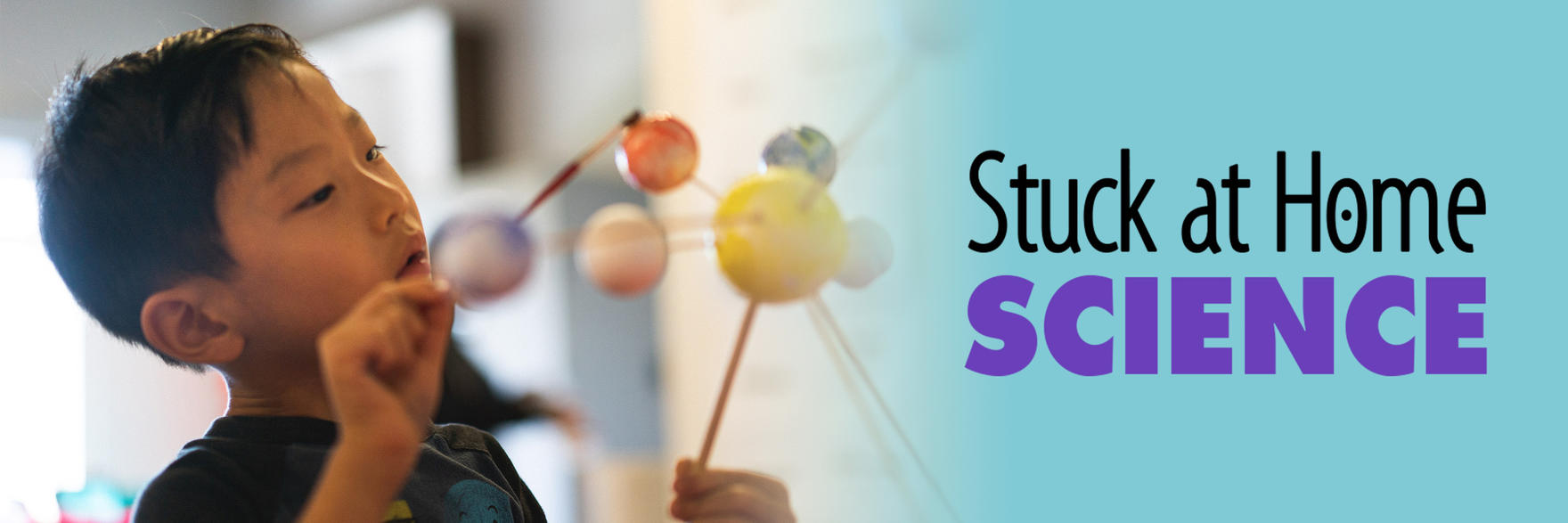 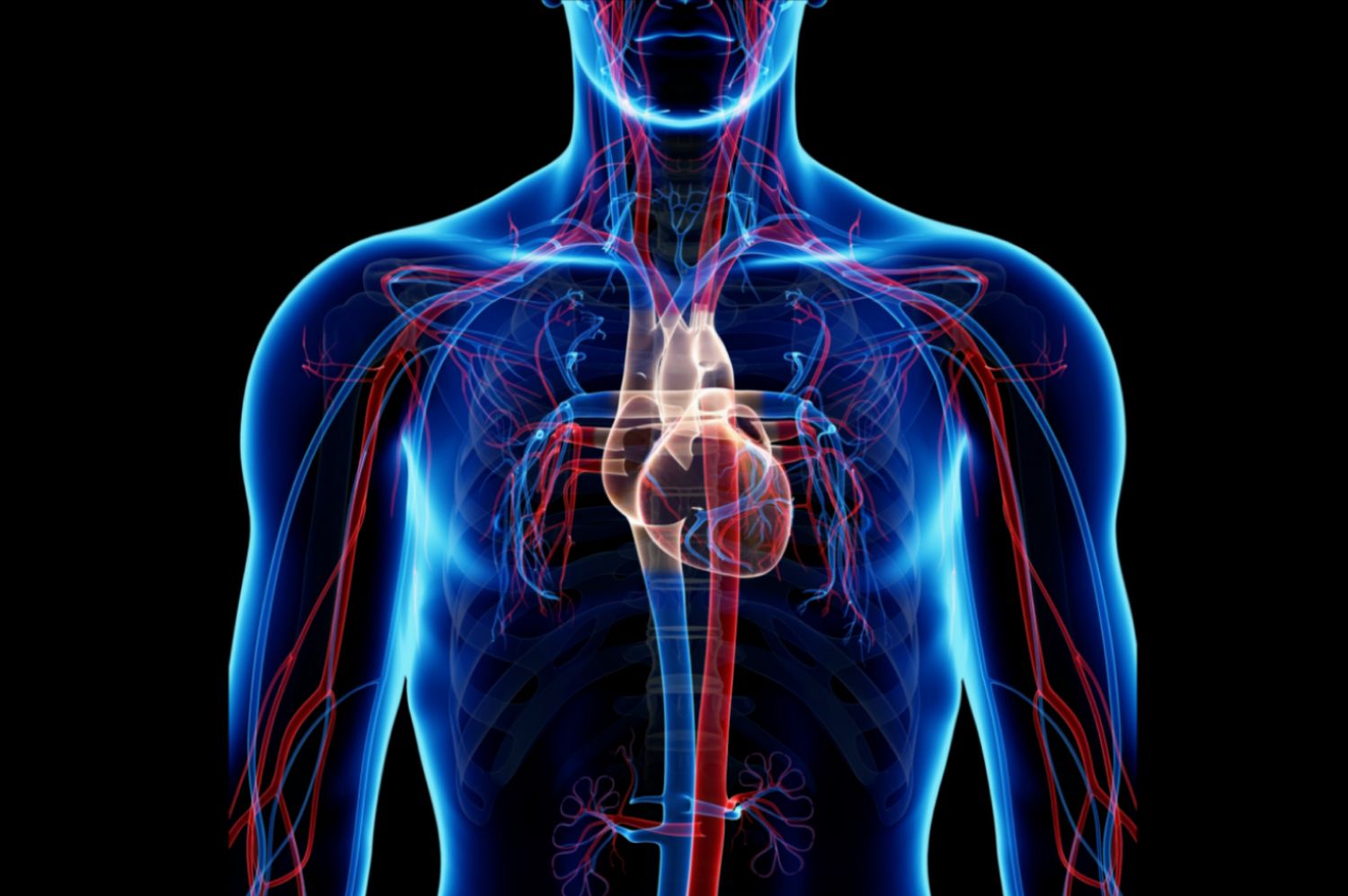 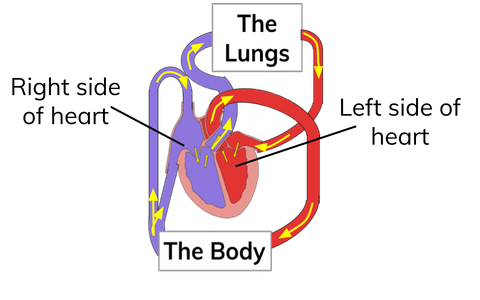 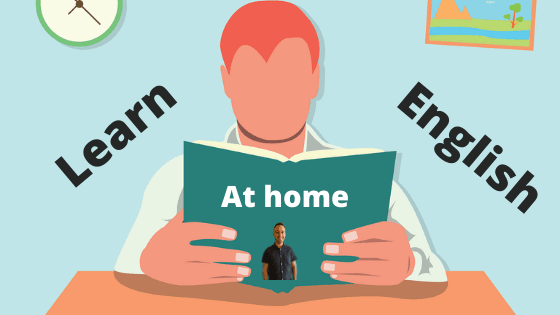 Here’s what Y5&6 have been focusing on at home today
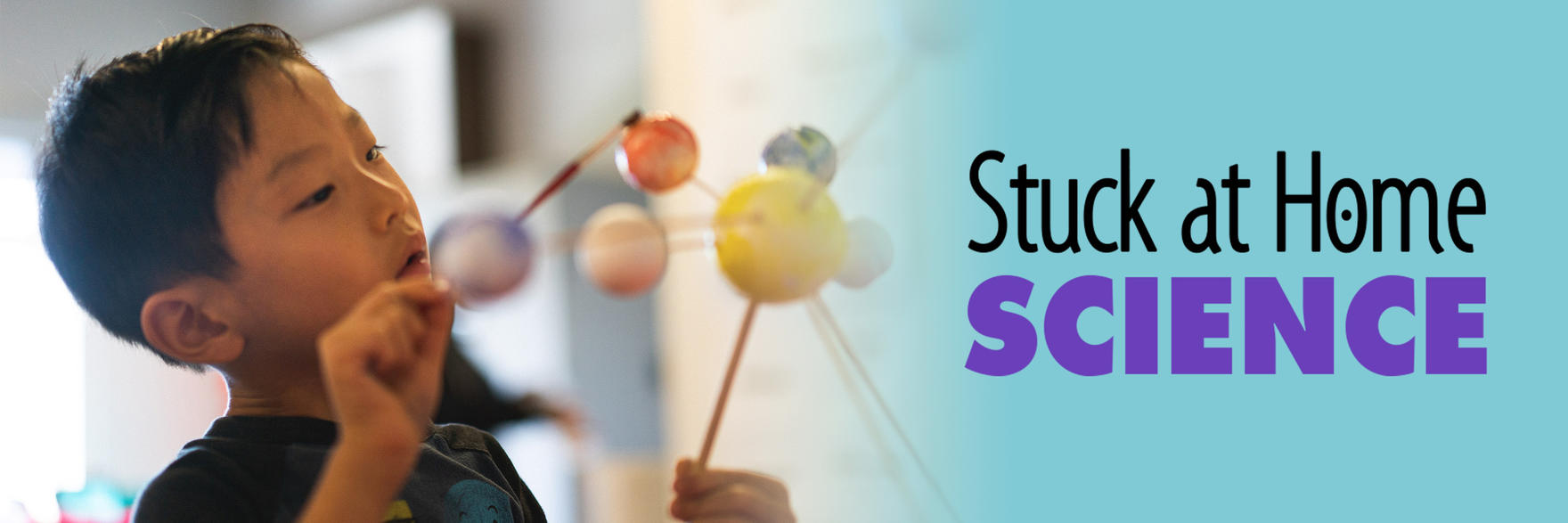 Bethany has been matching the types of grammar to the words
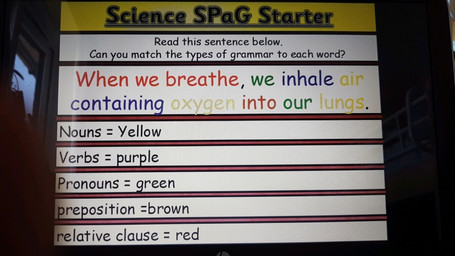 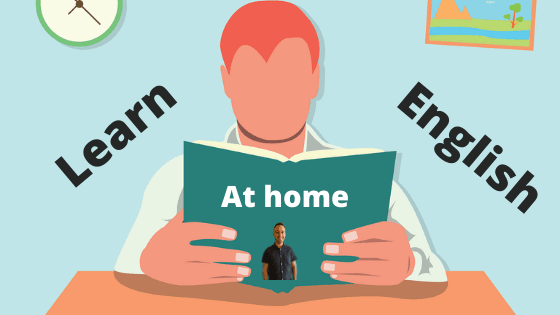 Here’s what Y5&6 have been focusing on at home today
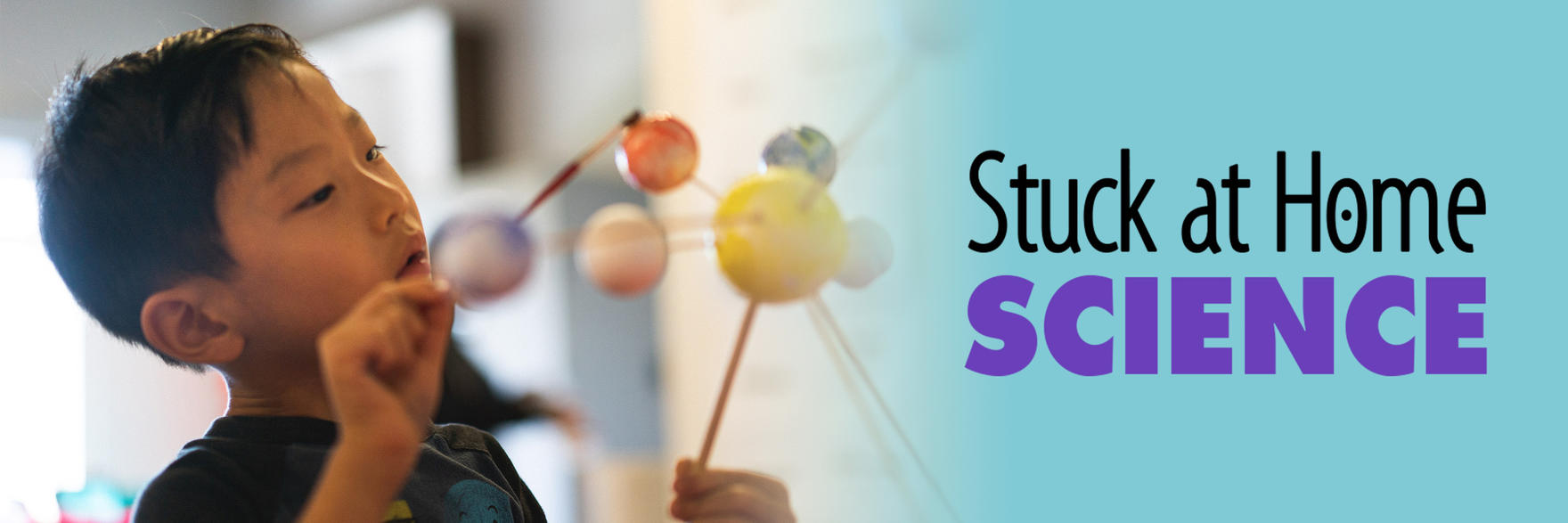 Bethany has read the information about the circulatory system carefully.
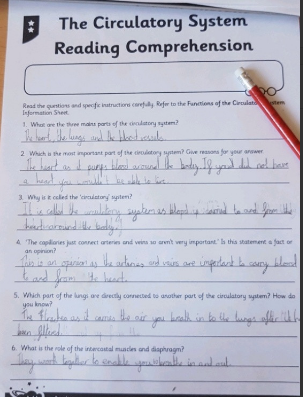 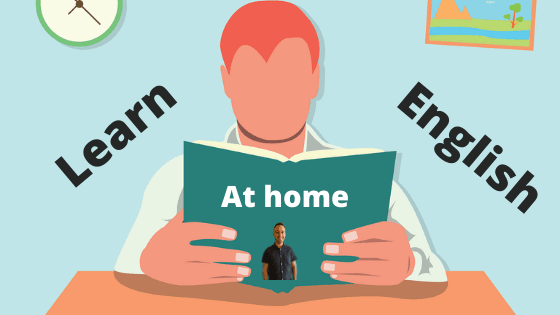 Here’s what Y5&6 have been focusing on at home today
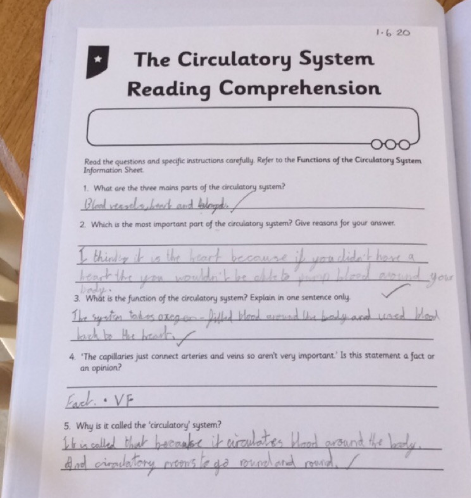 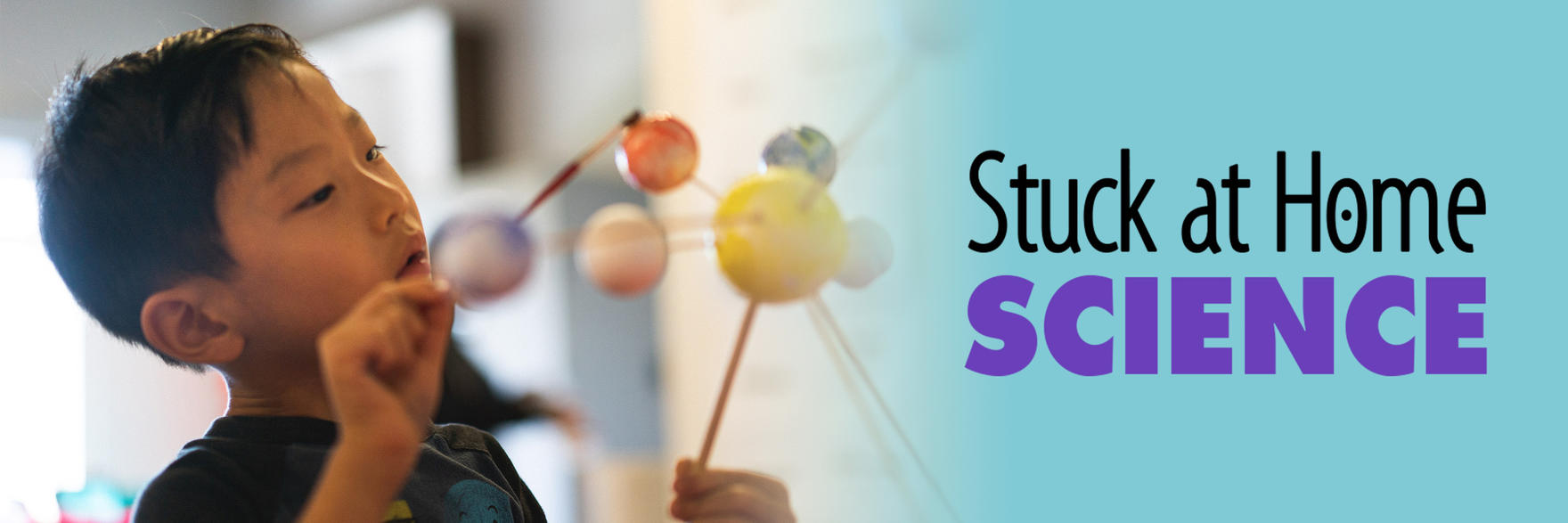 Reuben has read the information about the circulatory system carefully.
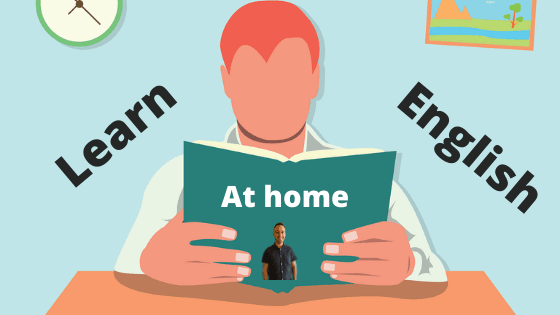 Here’s what Y5&6 have been focusing on at home today
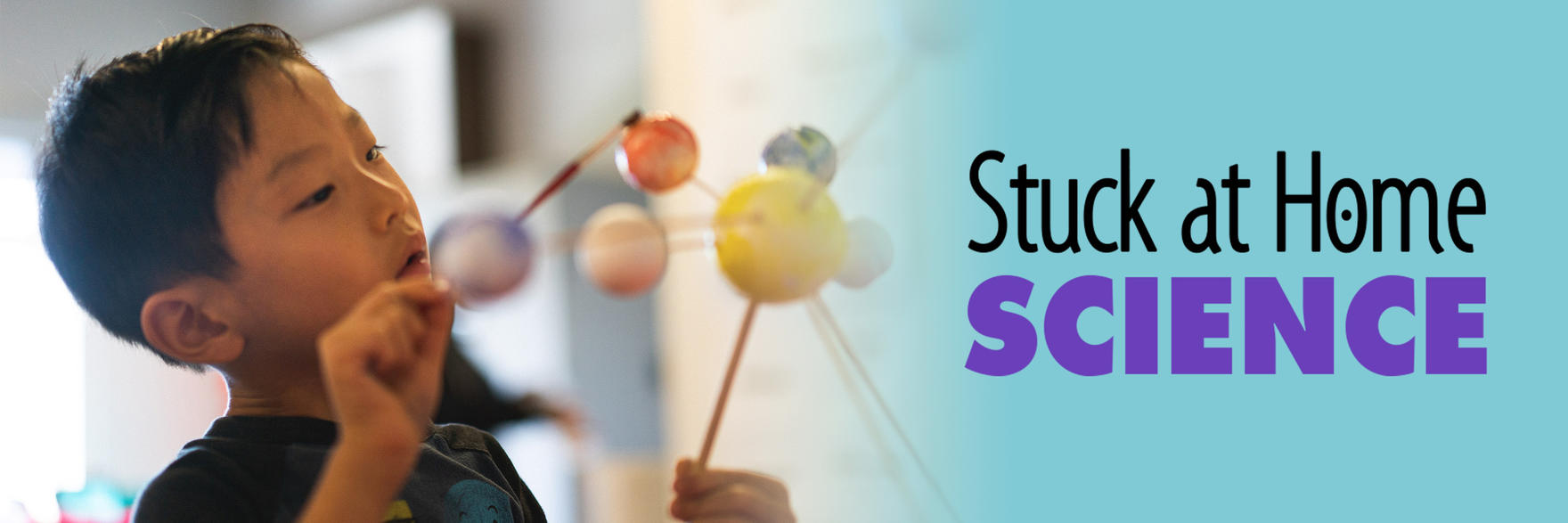 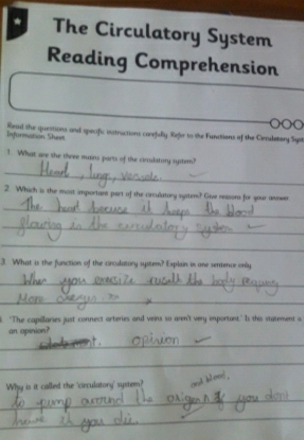 Chloe has read the information about the circulatory system carefully.
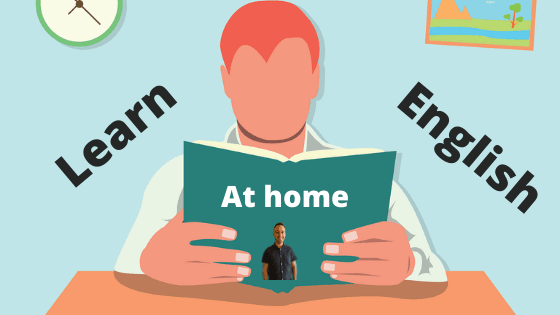 Here’s what Y5&6 have been focusing on at home today
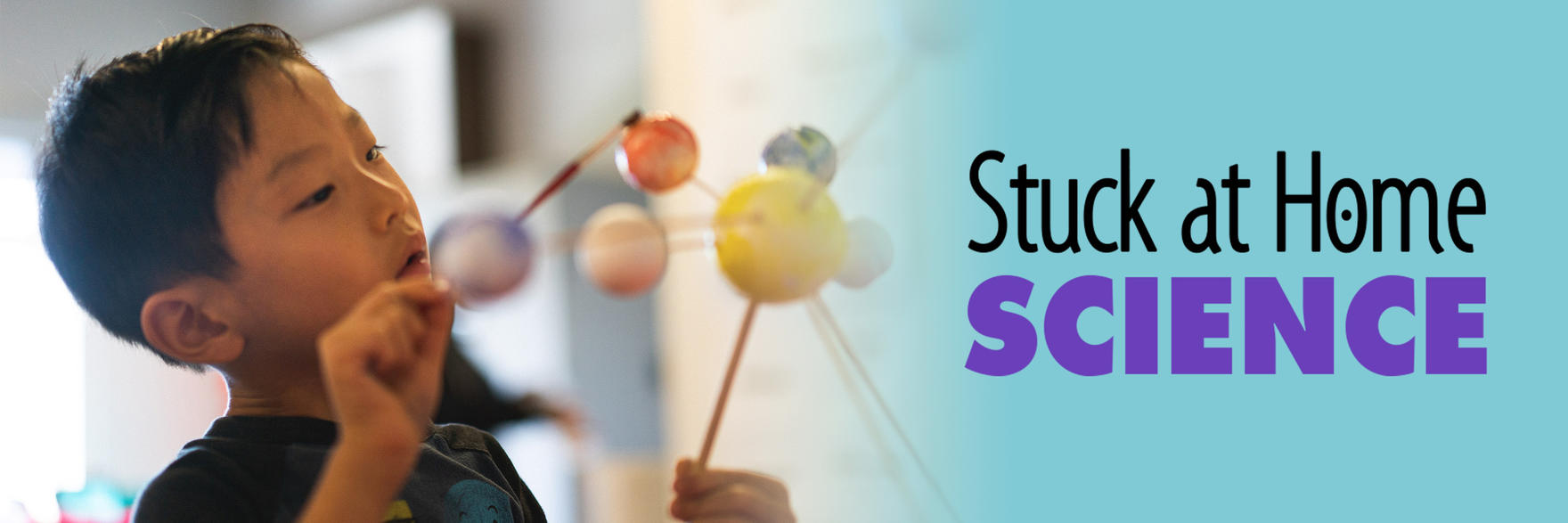 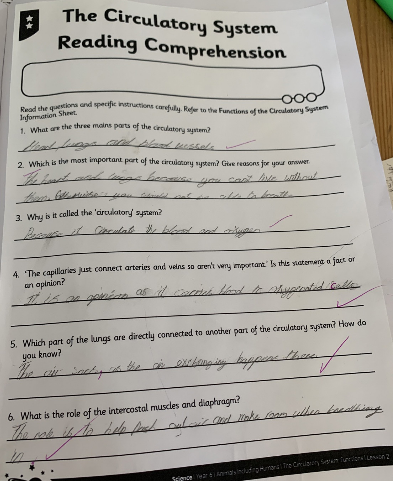 Zoe has read the information about the circulatory system carefully.
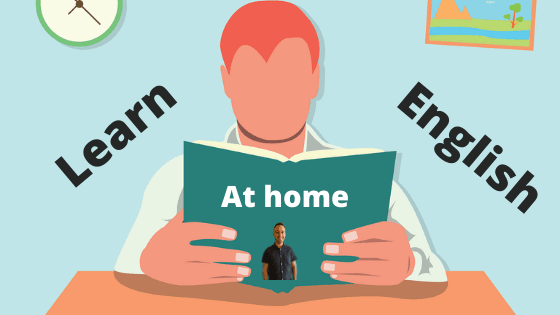 Here’s what Y5&6 have been focusing on at home today
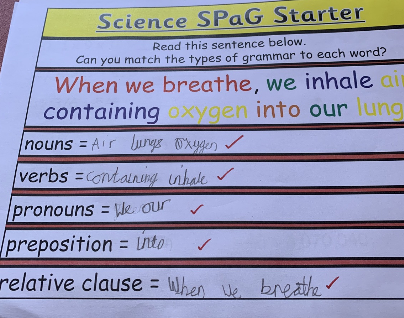 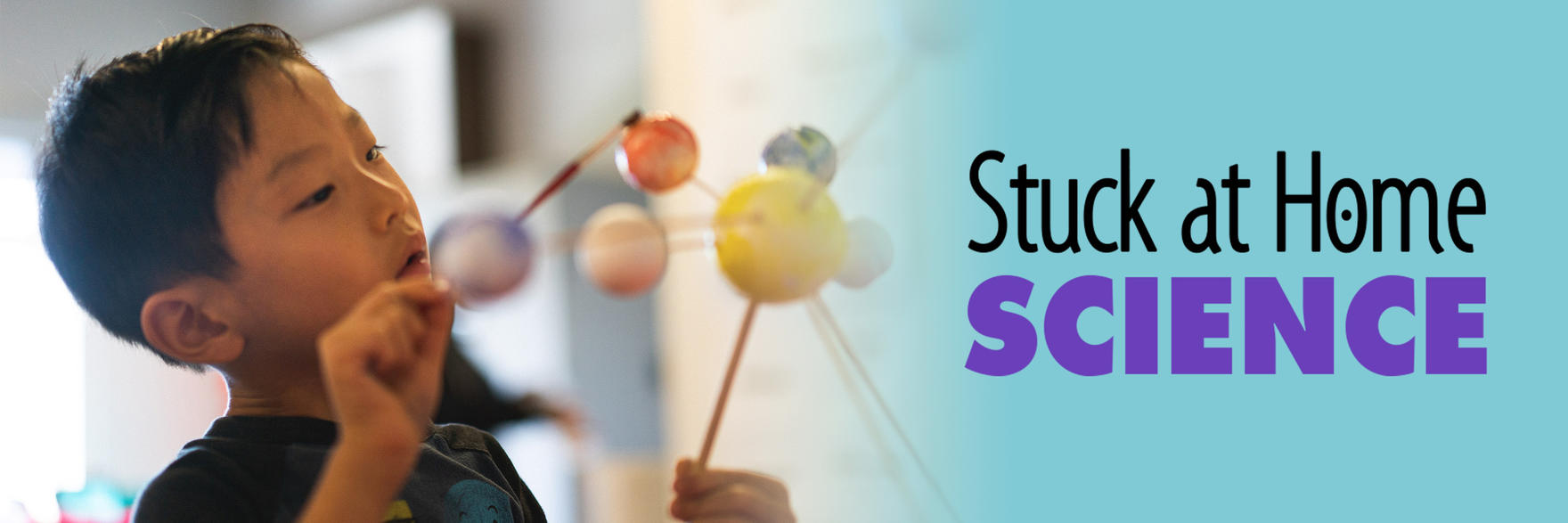 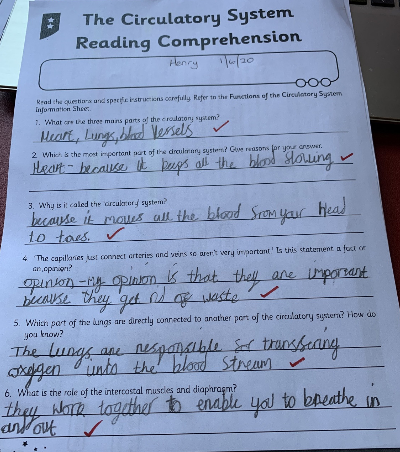 Henry has read the information about the circulatory system carefully.
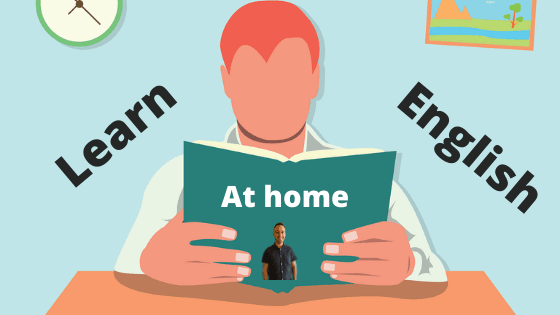 Here’s what Y5&6 have been focusing on at home today
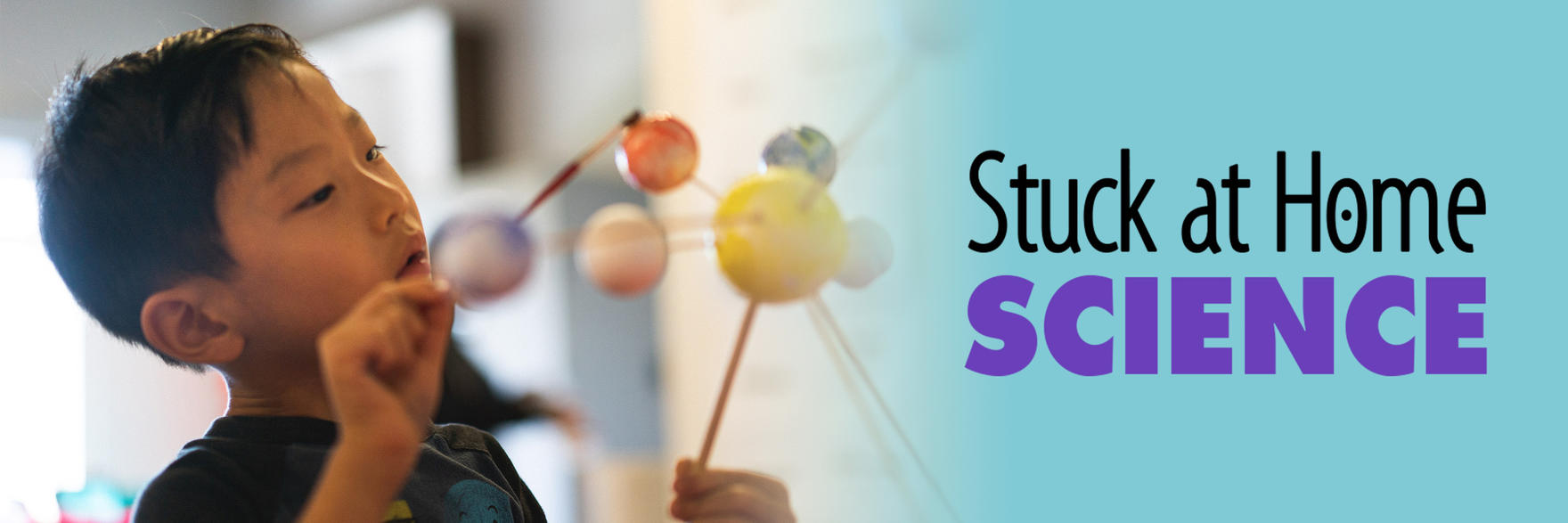 Cassie has read the information about the circulatory system carefully.
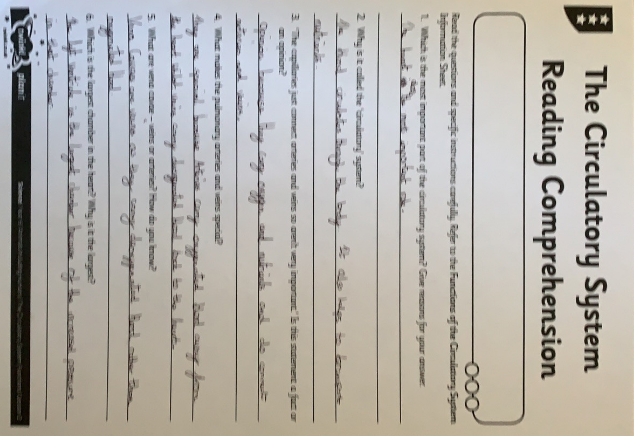 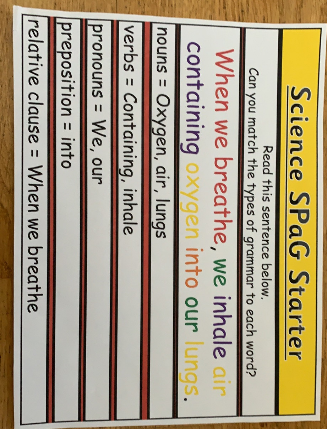 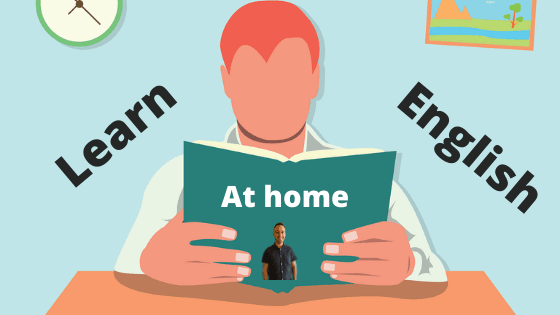 Here’s what Y5&6 have been focusing on at home today
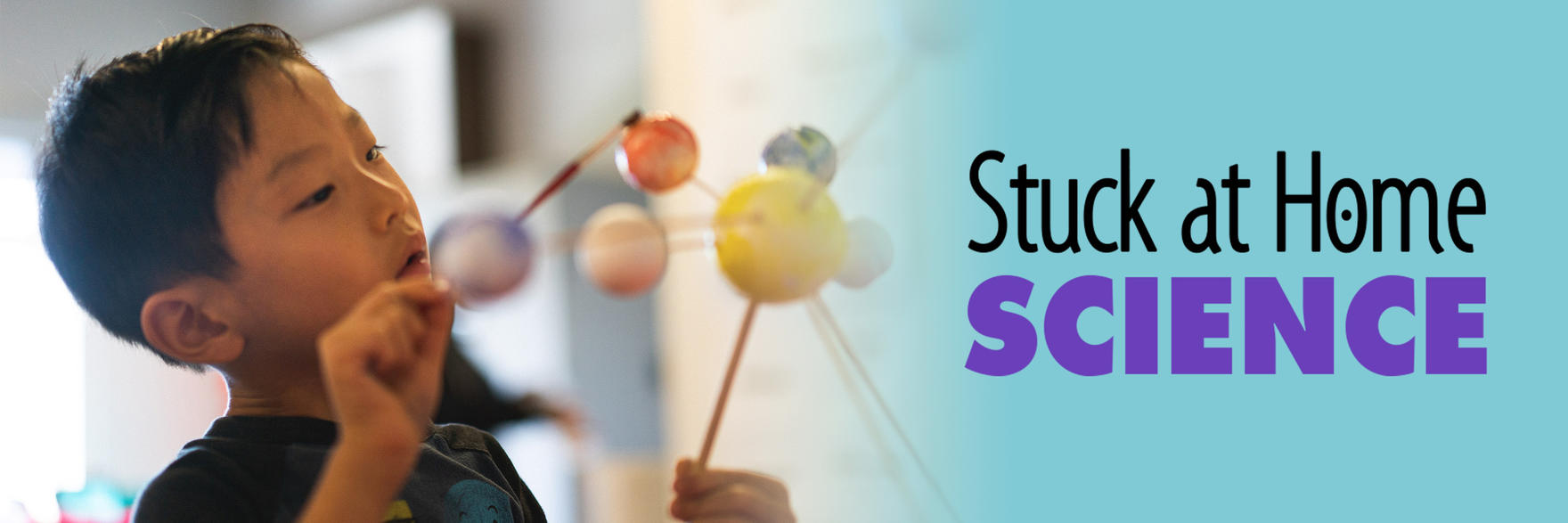 Dante has read the information about the circulatory system carefully.
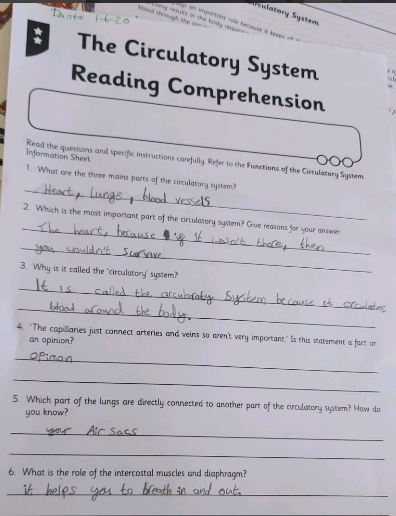 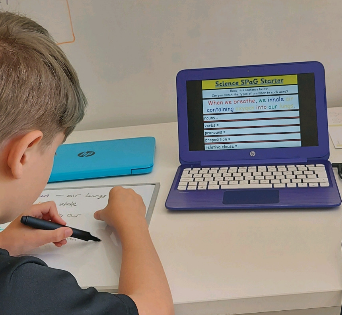 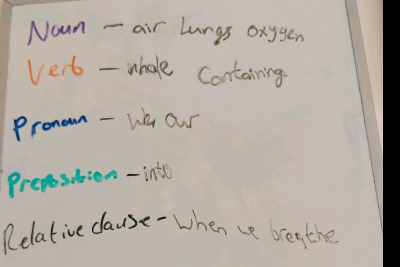 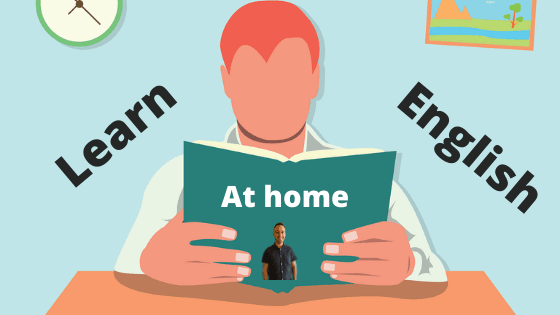 Here’s what Y5&6 have been focusing on at home today
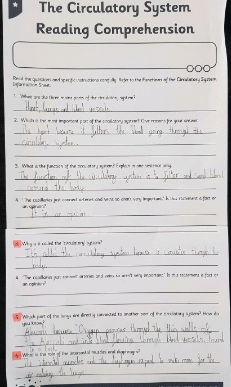 Cameron has read the information about the circulatory system carefully.
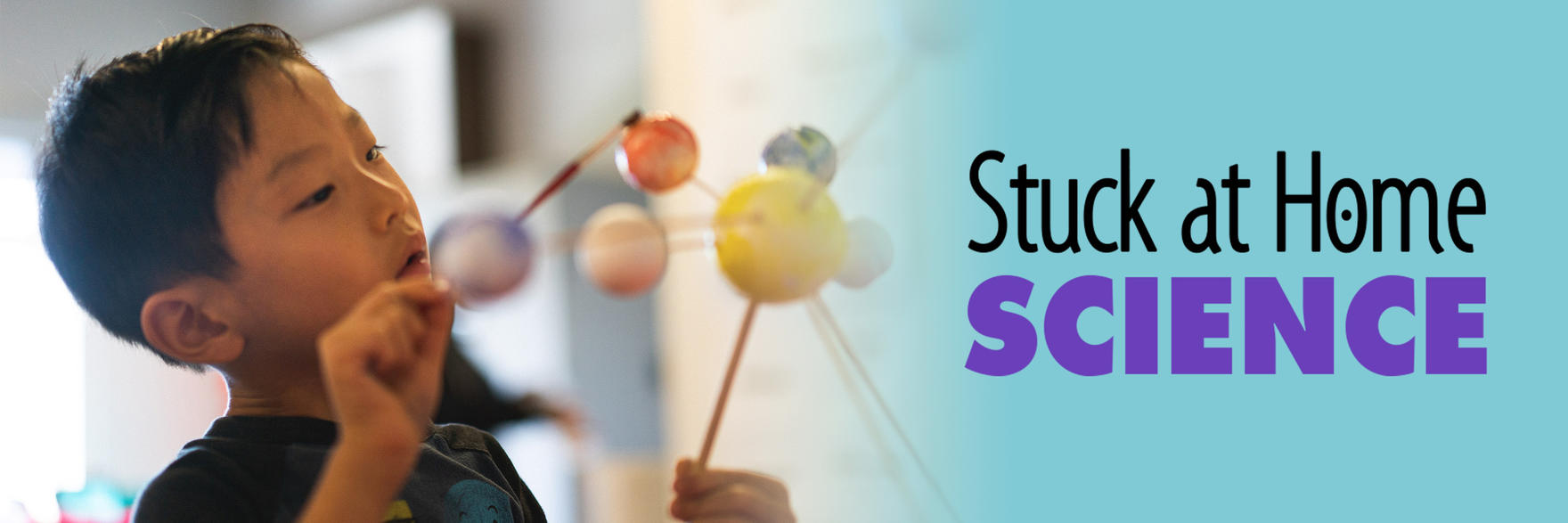 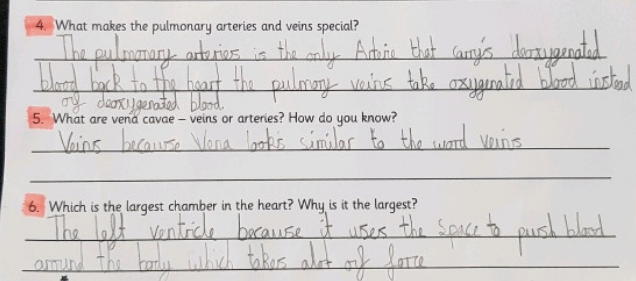 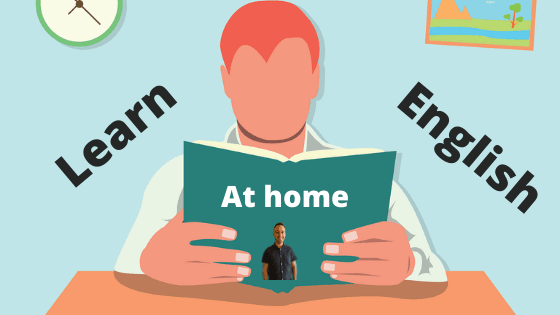 Here’s what Y5&6 have been focusing on at home today
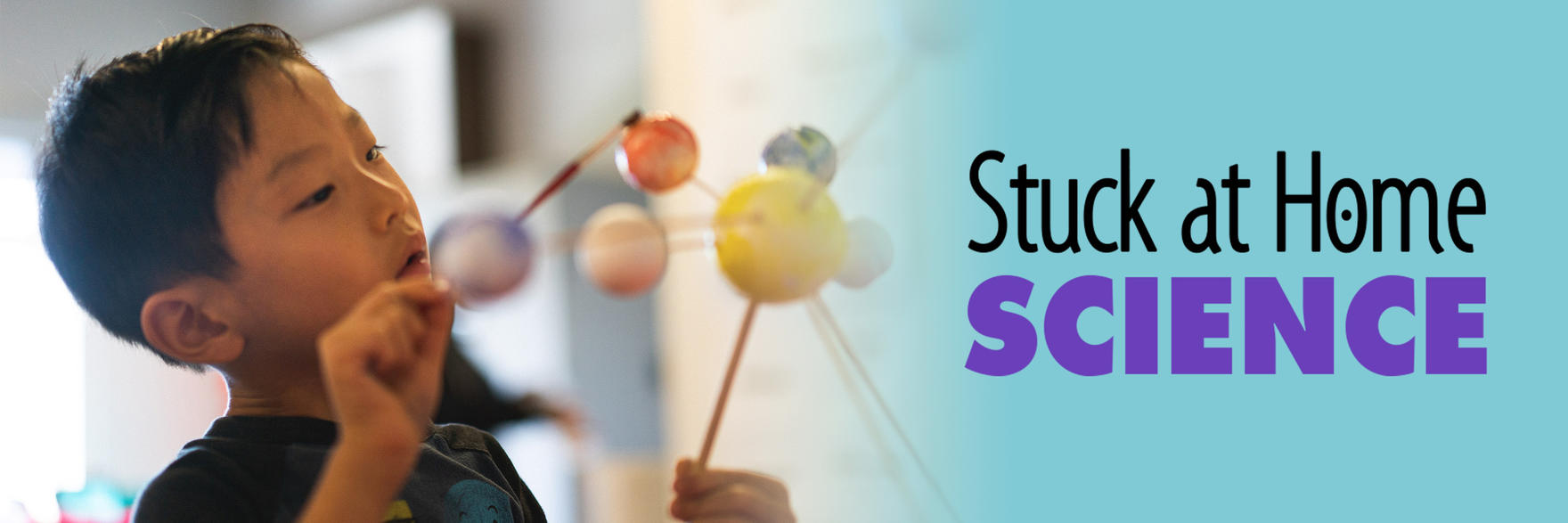 Lucy has read the information about the circulatory system carefully.
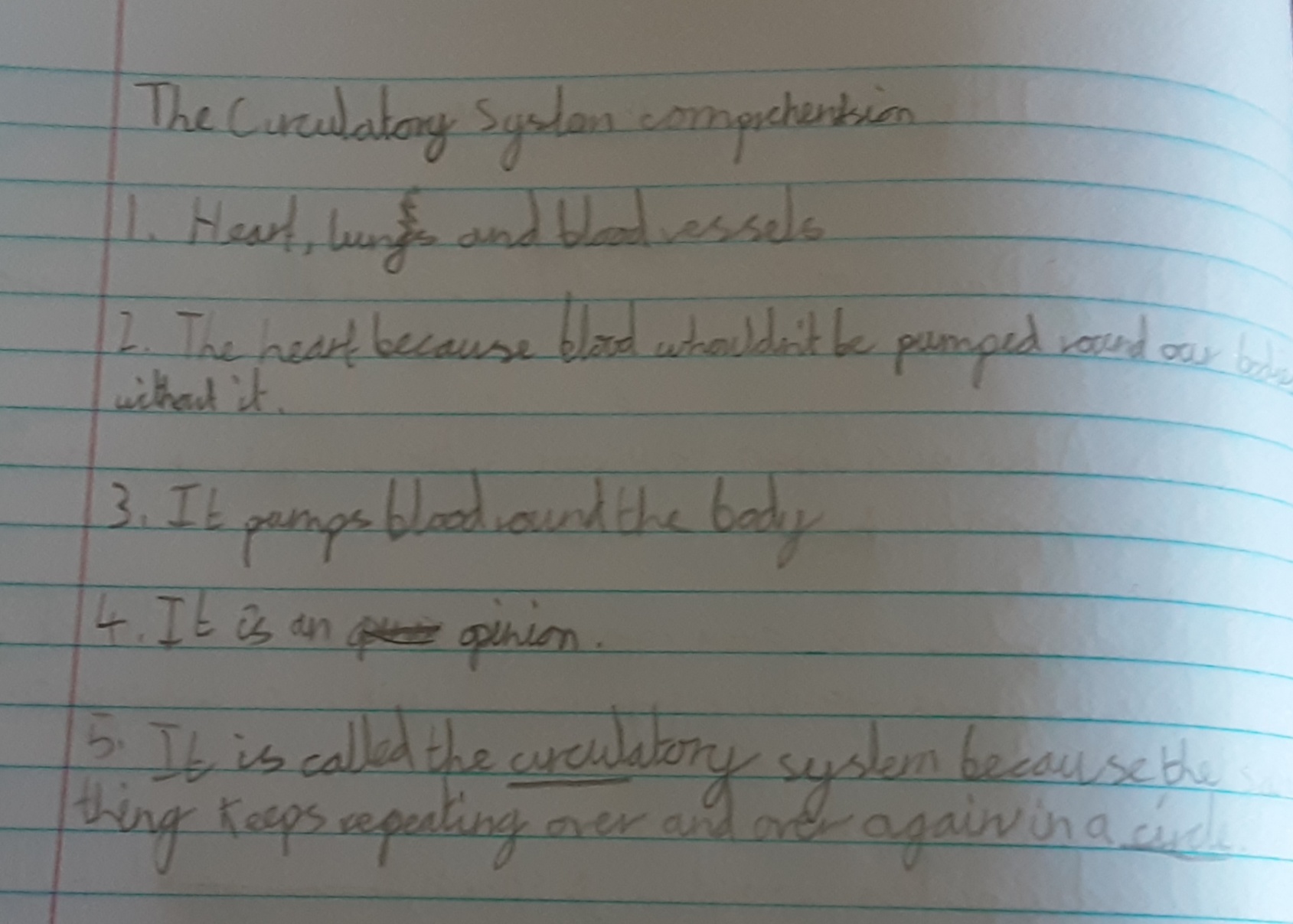 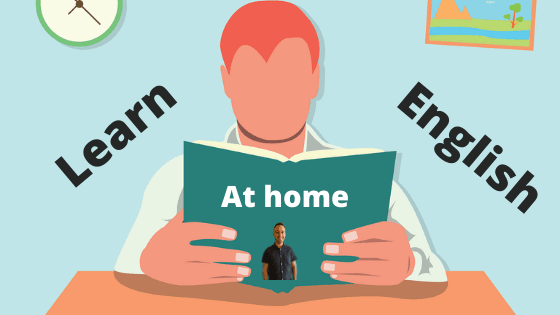 Here’s what Y5&6 have been focusing on at home today
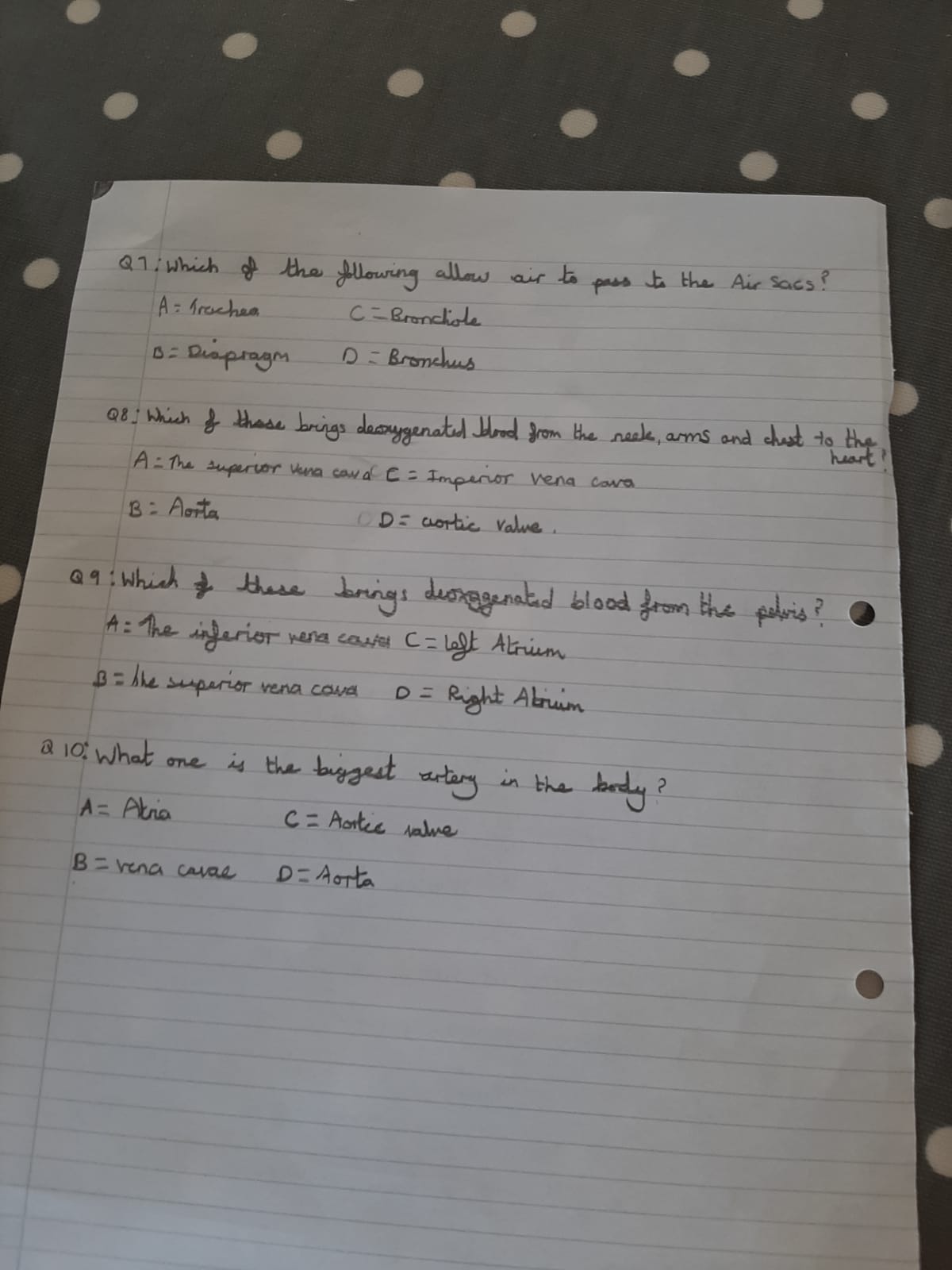 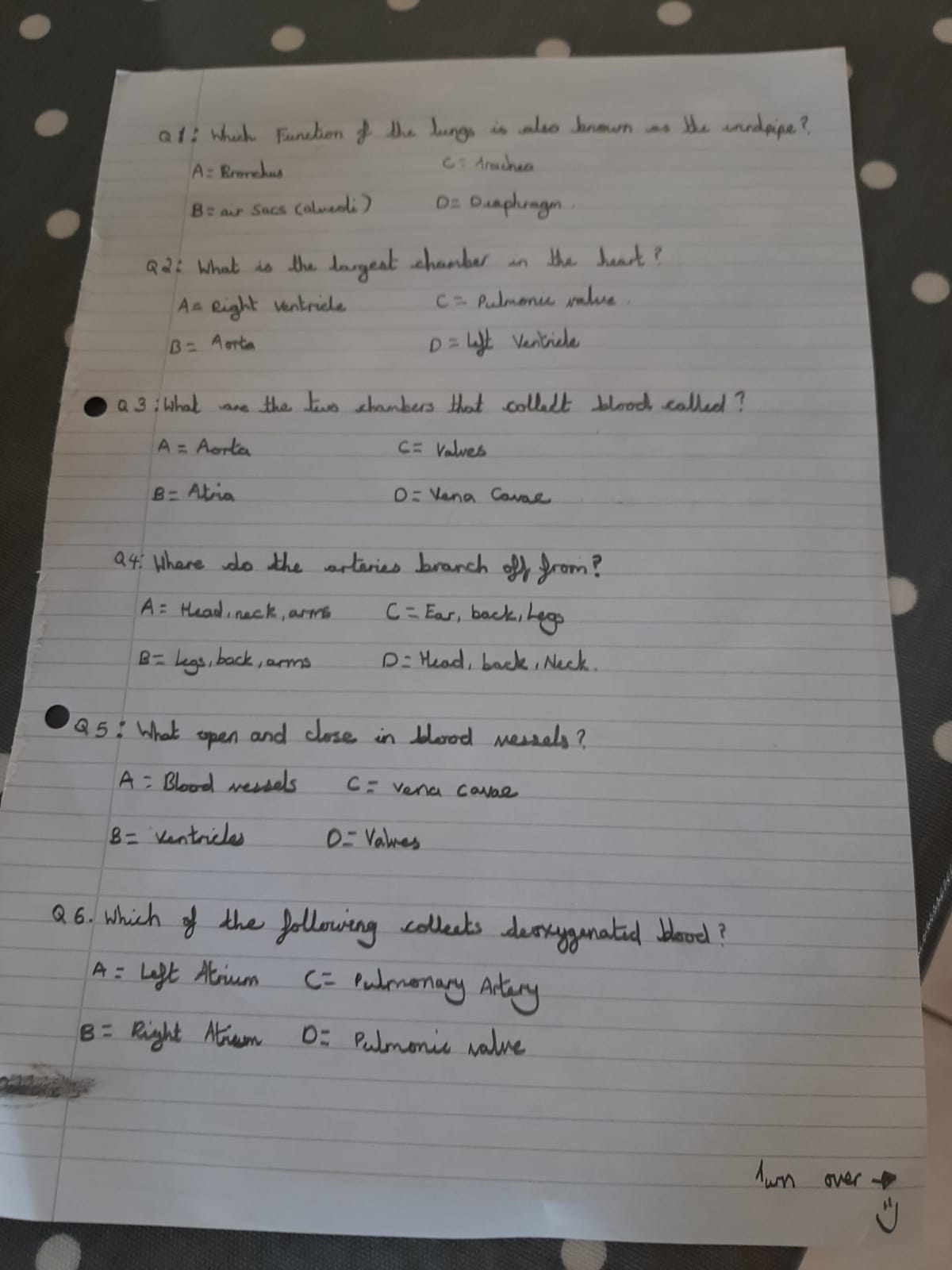 Ruby’s quiz questions!
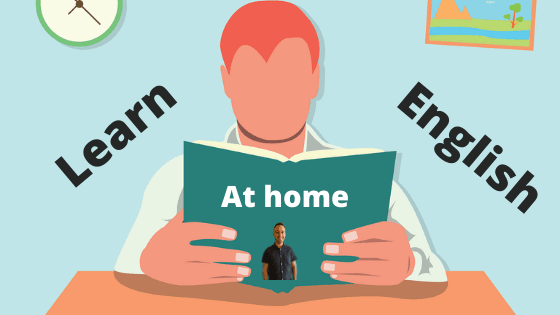 Here’s what Y5&6 have been focusing on at home today
Jack has read the information about the circulatory system carefully.
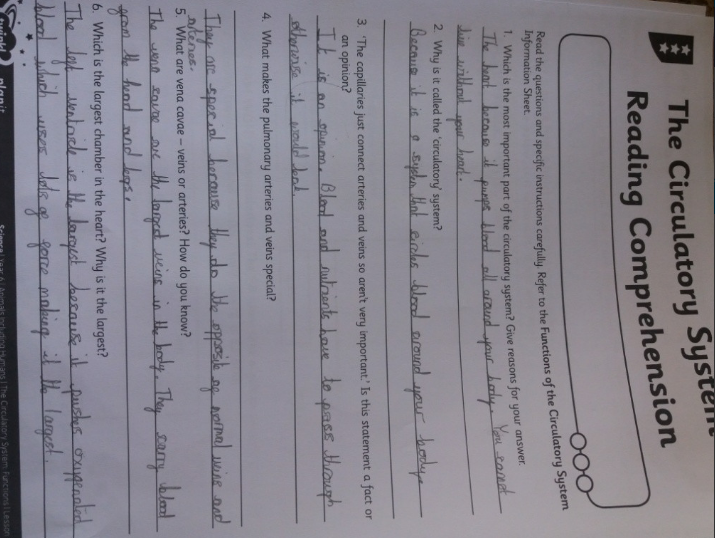 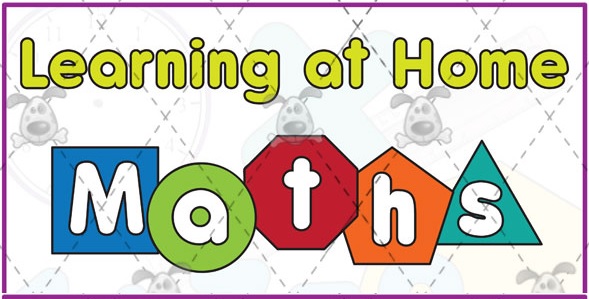 Here’s what Y5&6 have been 
focusing on at home today.
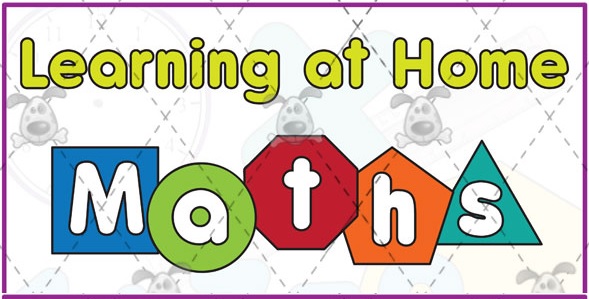 Here’s what Y5&6 have been focusing on at home today.
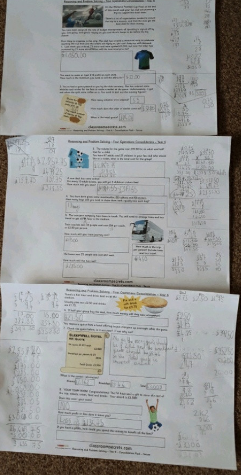 Bethany has worked hard to solve the maths ‘football’ problems.
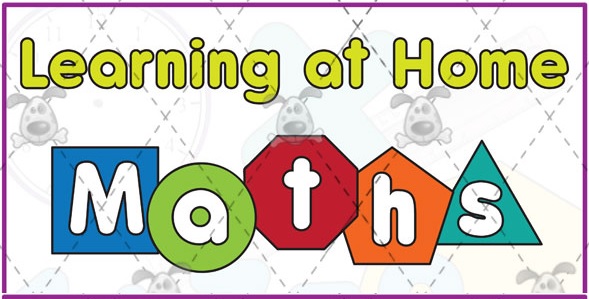 Here’s what Y5&6 have been focusing on at home today.
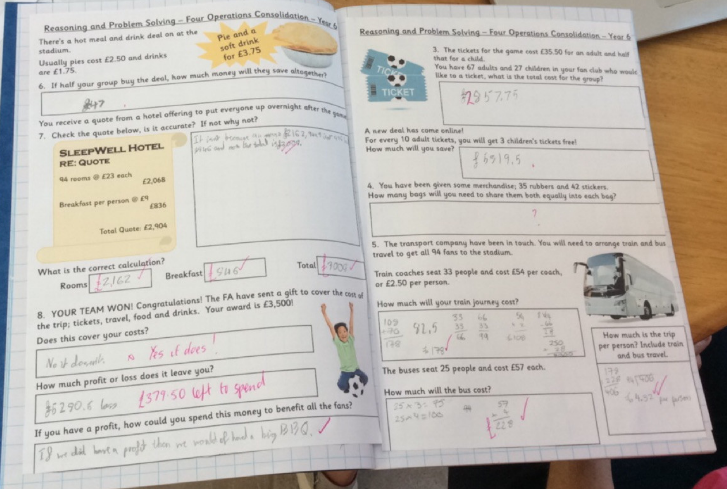 Reuben has worked hard to solve the maths ‘football’ problems.
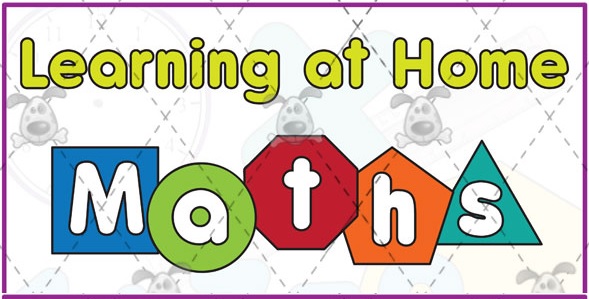 Here’s what Y5&6 have been focusing on at home today.
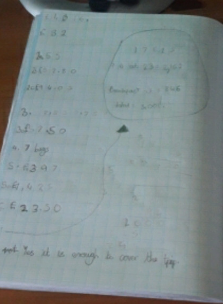 Chloe has worked hard to solve the maths ‘football’ problems.
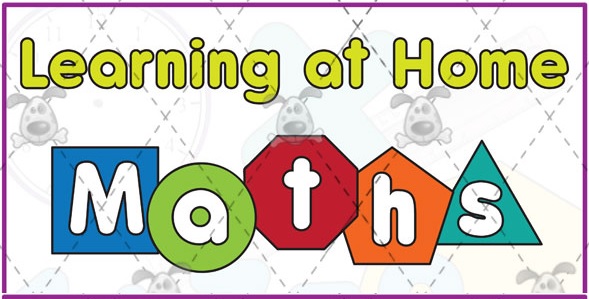 Here’s what Y5&6 have been focusing on at home today.
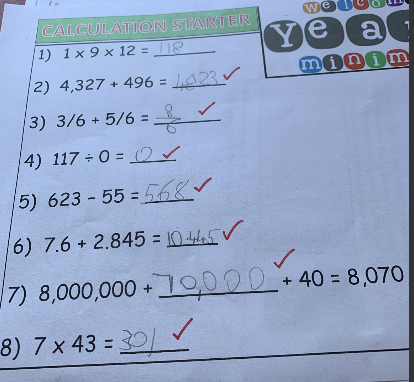 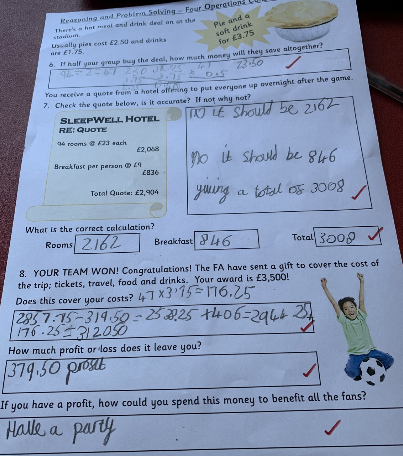 Henry has worked hard to solve the maths ‘football’ problems.
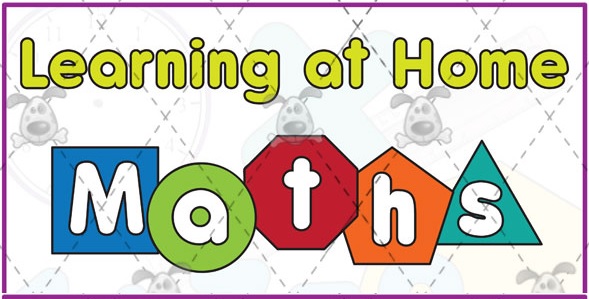 Here’s what Y5&6 have been focusing on at home today.
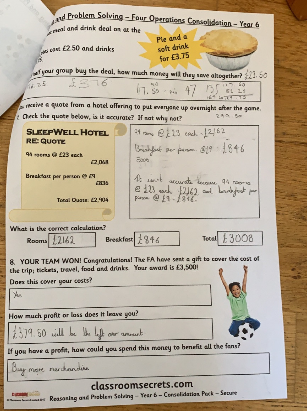 Cassie has worked hard to solve the maths ‘football’ problems.
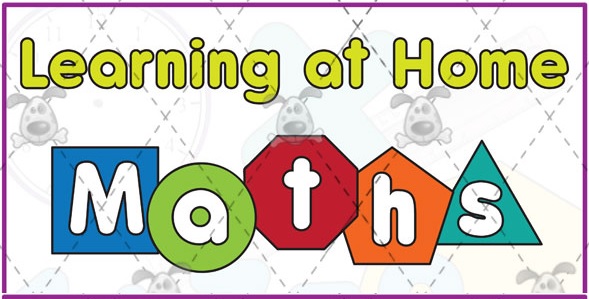 Here’s what Y5&6 have been focusing on at home today.
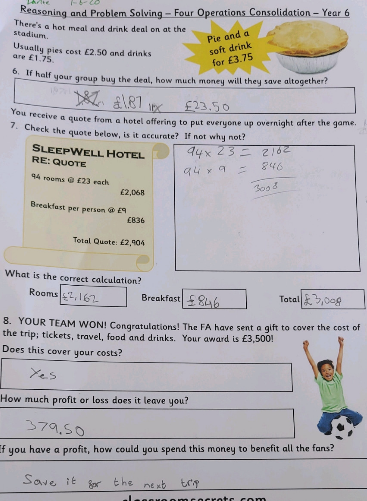 Dante has worked hard to solve the maths ‘football’ problems.
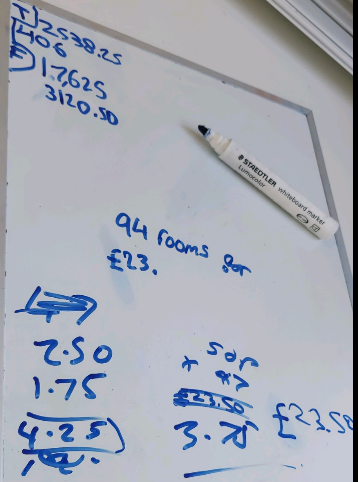 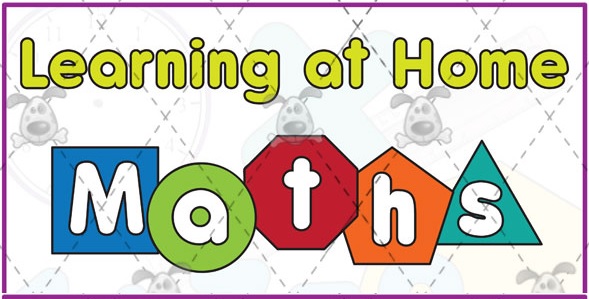 Here’s what Y5&6 have been focusing on at home today.
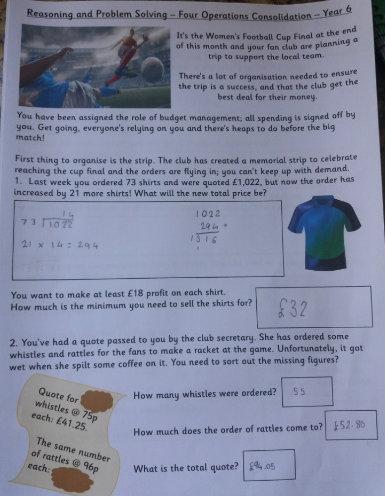 Jack has worked hard to solve the maths ‘football’ problems.
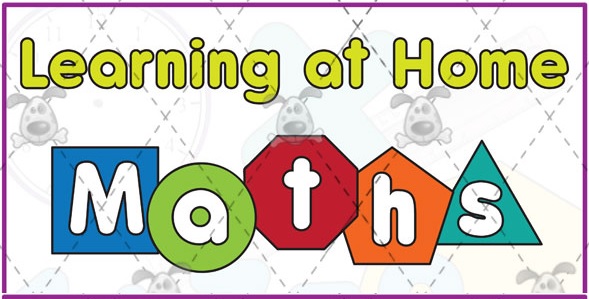 Here’s what Y5&6 have been focusing on at home today.
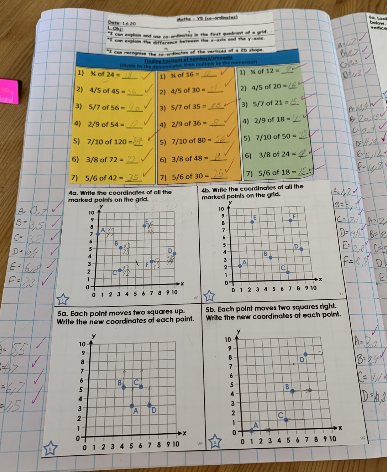 Zoe has plotted and recognised the co-ordinates well on the grid.
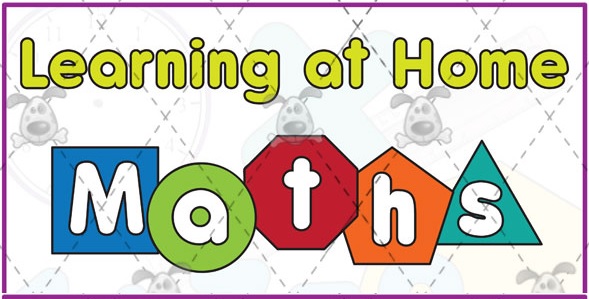 Here’s what Y5&6 have been focusing on at home today.
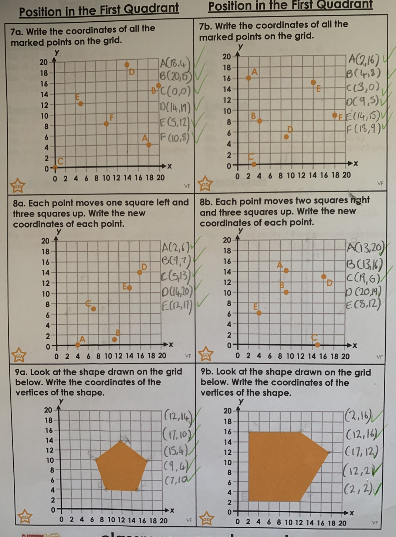 Nelly has plotted and recognised the co-ordinates well on the grid.
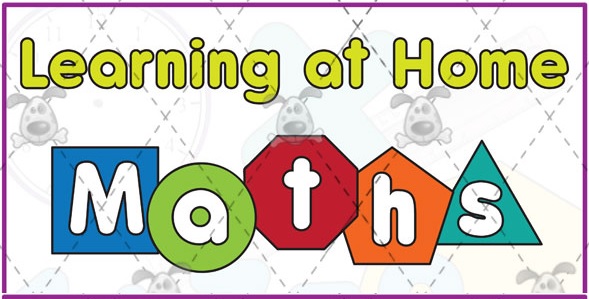 Here’s what Y5&6 have been focusing on at home today.
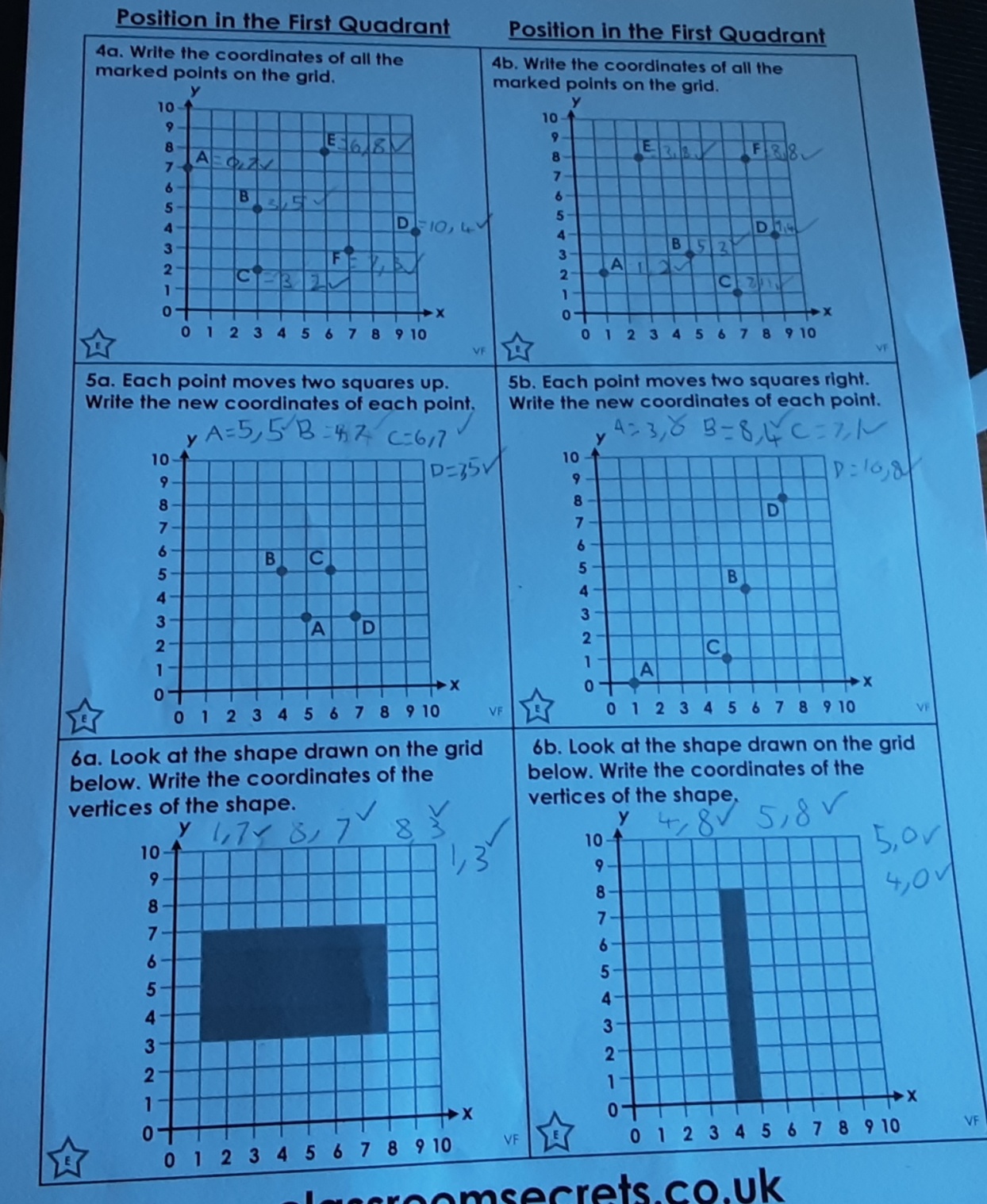 Lucy has plotted and recognised the co-ordinates well on the grid.
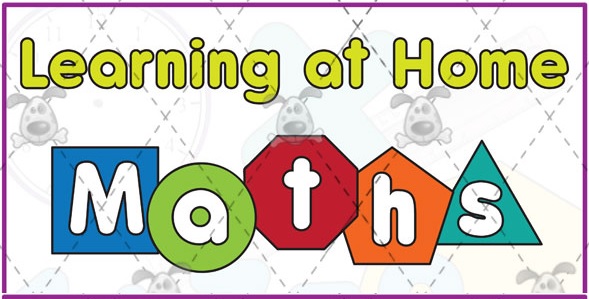 Here’s what Y5&6 have been focusing on at home today.
Cameron has plotted and recognised the co-ordinates well on the grid.
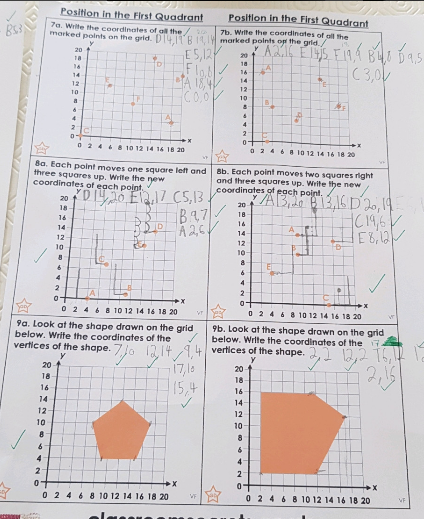 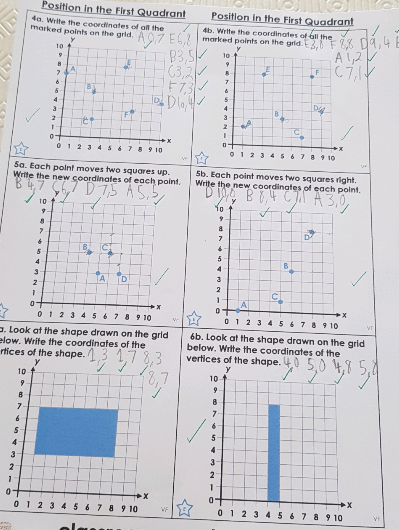 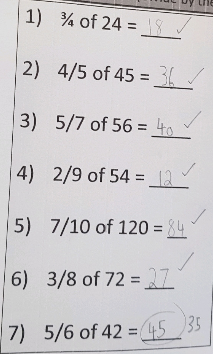 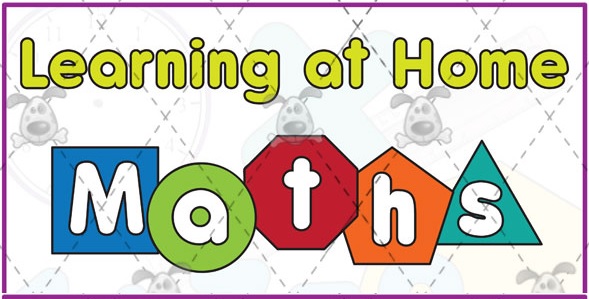 Here’s what Y5&6 have been focusing on at home today.
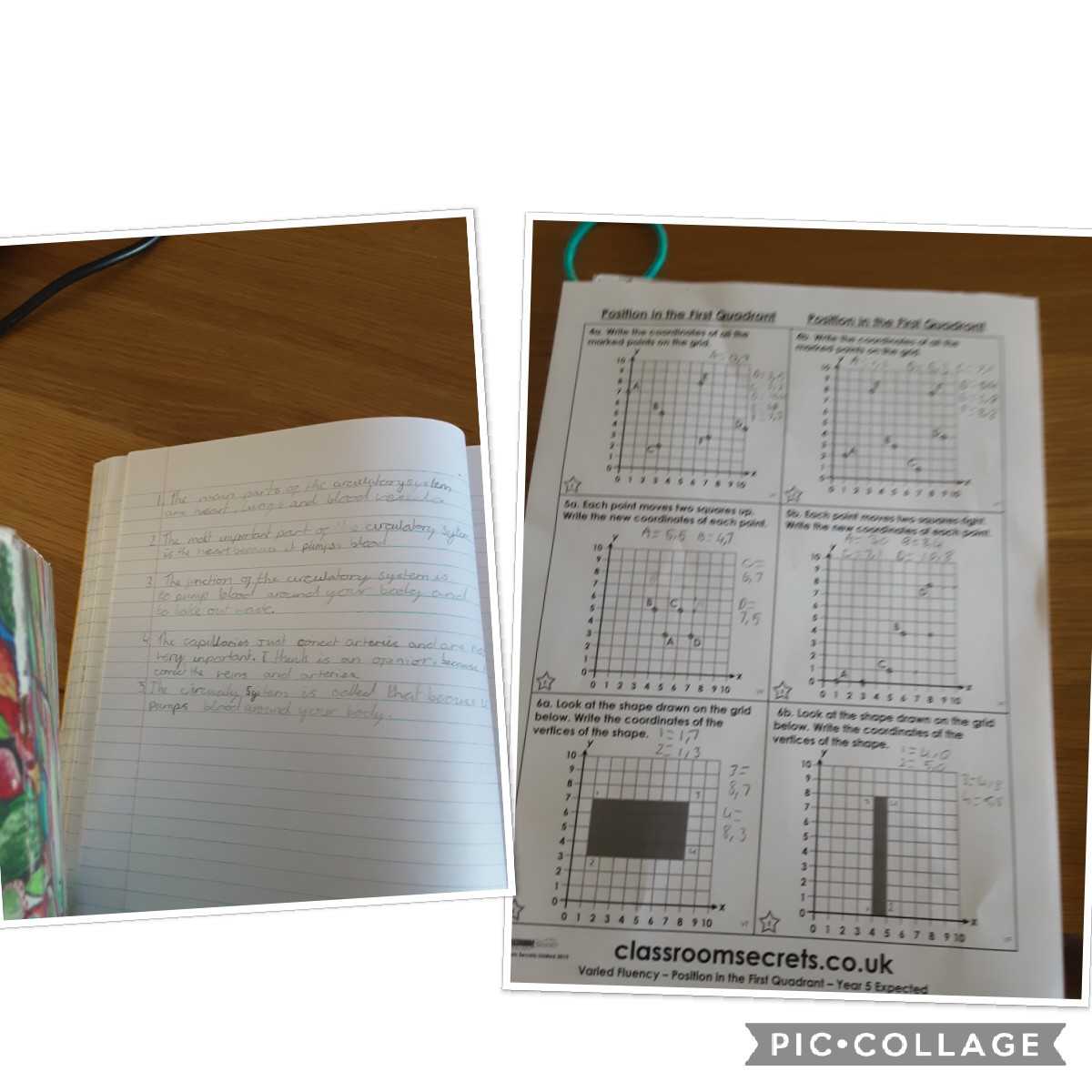 Katie has plotted and recognised the co-ordinates well on the grid, as well as reading her Science information carefully about the heart.
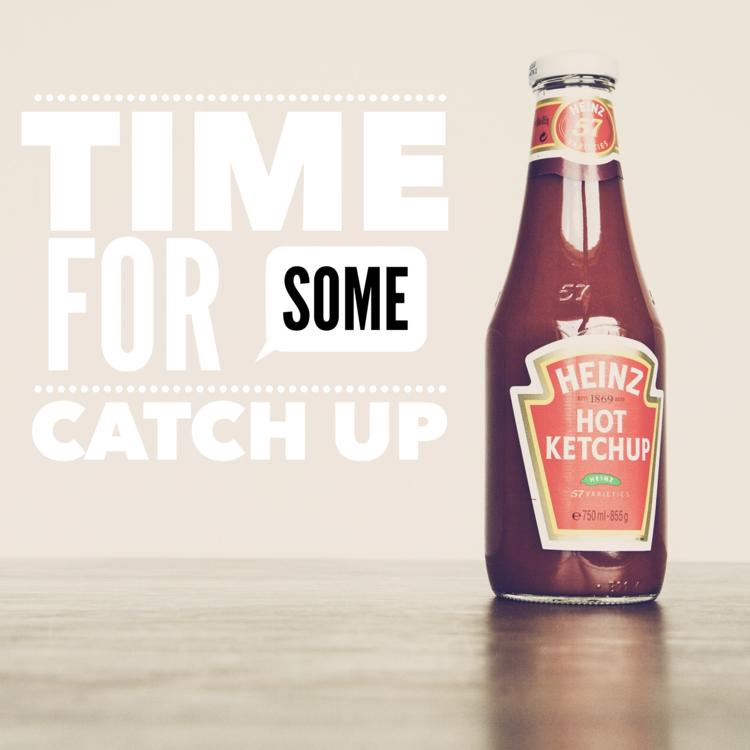 Here’s some of last week’s work that has been produced recently at home.
What else have we been doing during the half term holidays?
Nelly produced a perfect chart to show the gestation period of animals
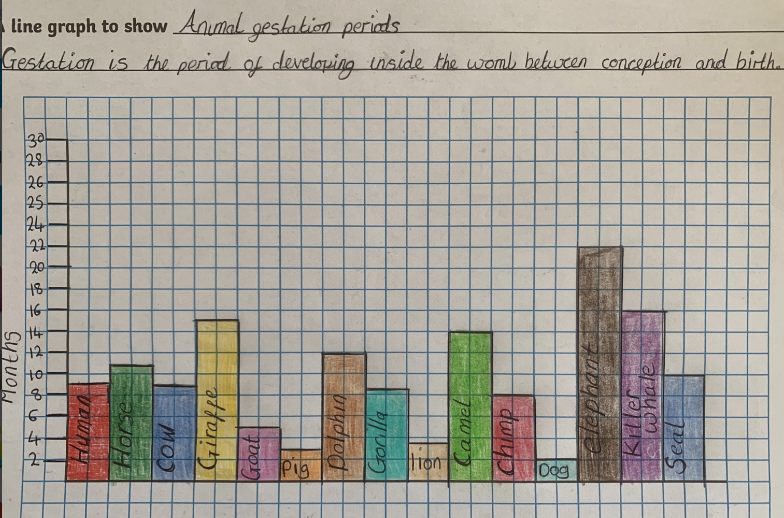 What else have we been doing during the half term holidays?
Nelly has been studying the parts of the heart
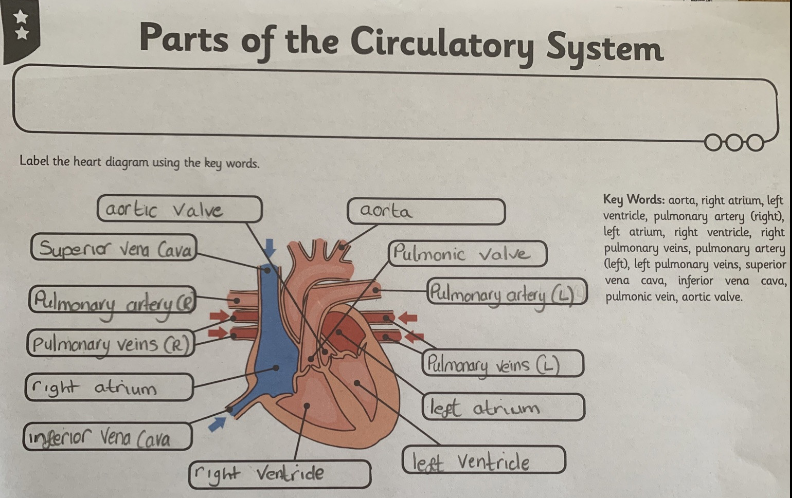 What else have we been doing during the half term holidays?
Nelly compared the human and animal circulatory system?
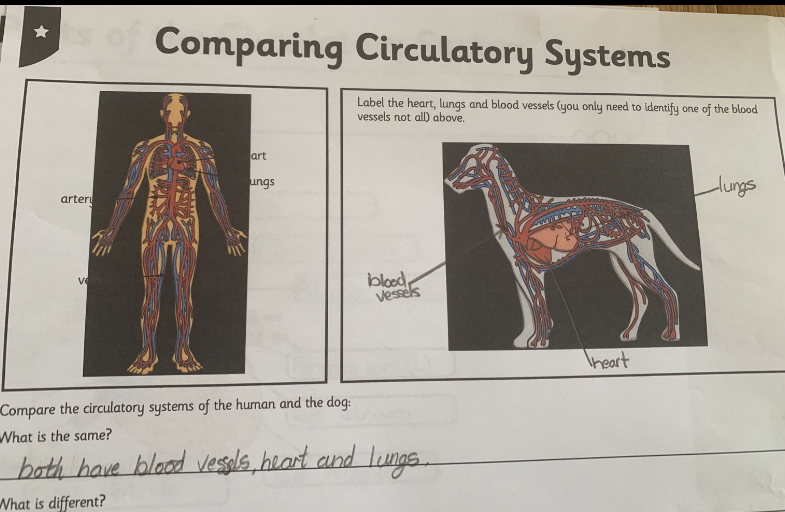 What else have we been doing during the half term holidays?
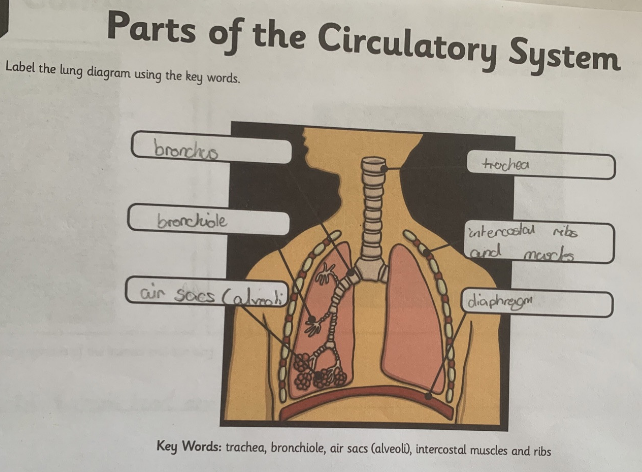 Nelly identified the parts of the lungs
What else have we been doing during the half term holidays?
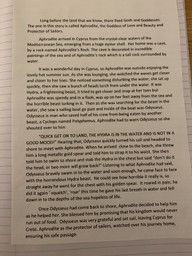 Zoe completed her Ancient Greek myth story
Ancient Greek Project
‘Parthenon’
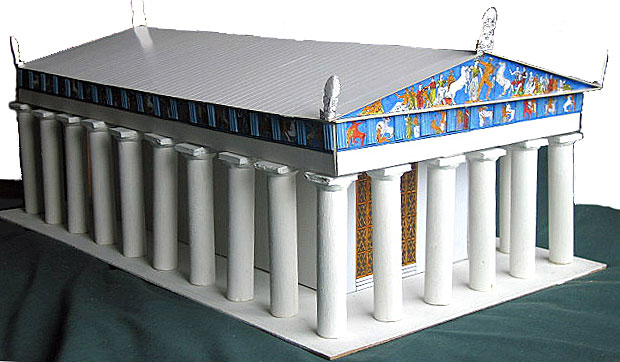 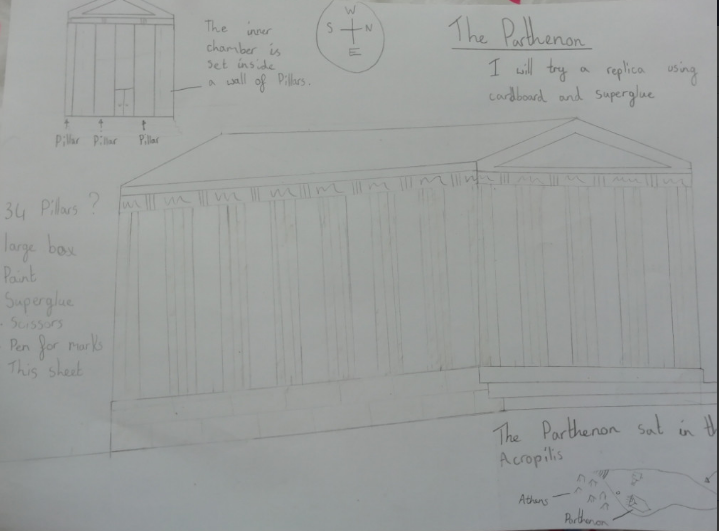 Amy
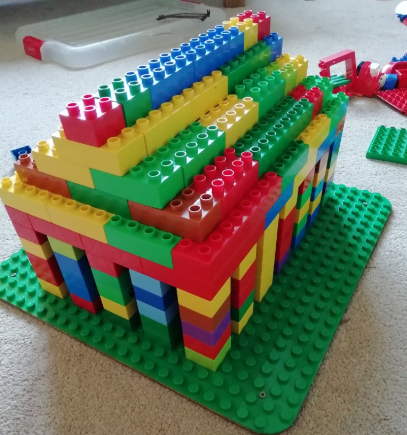 Amy
What else have we been doing recently?
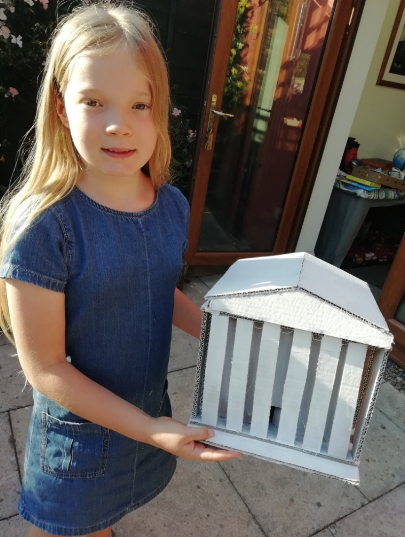 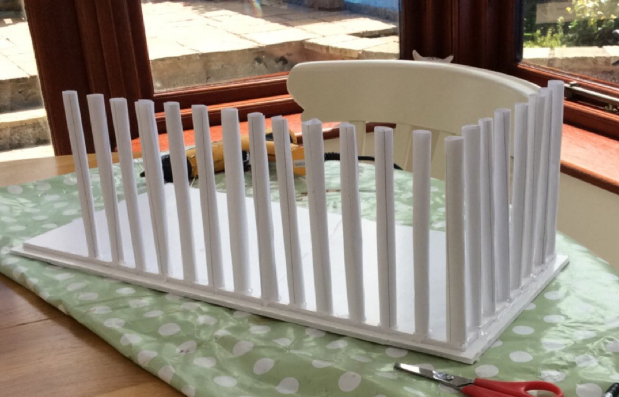 Reuben
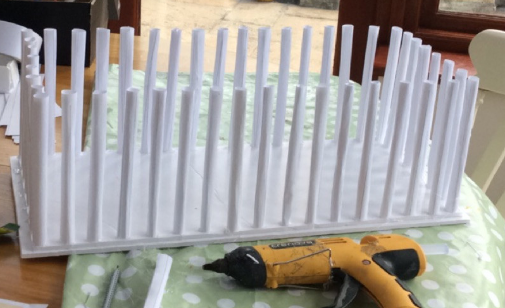 Reuben
Reuben
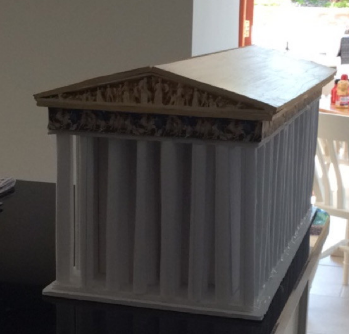 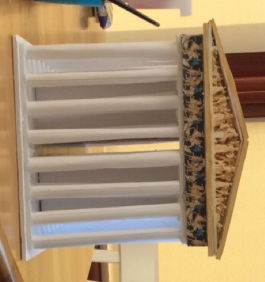 Reuben
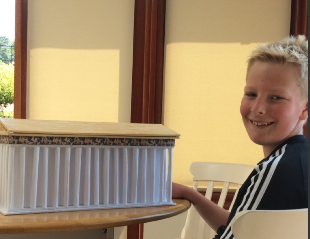 Reuben
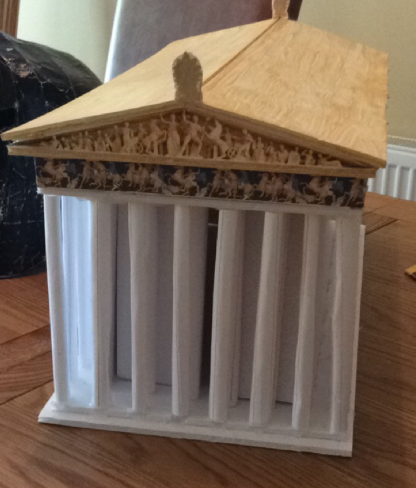 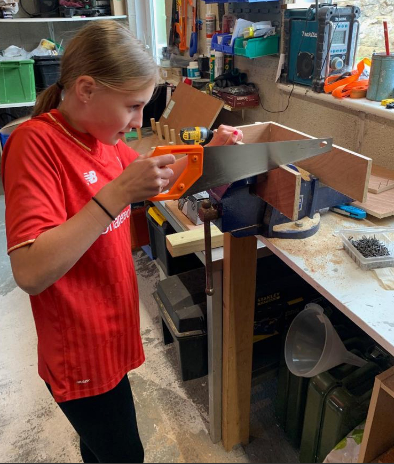 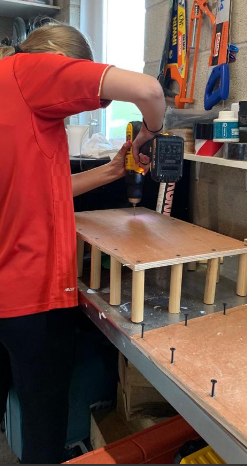 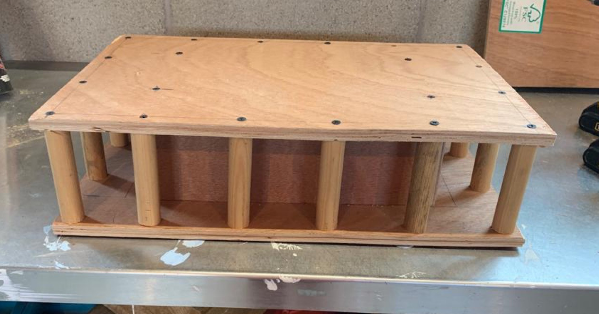 Cassie
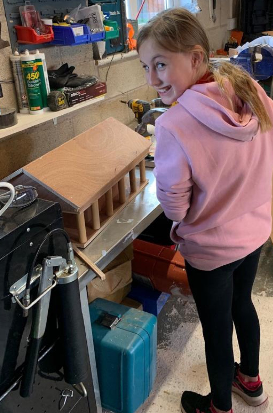 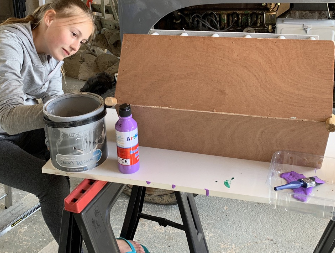 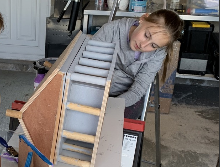 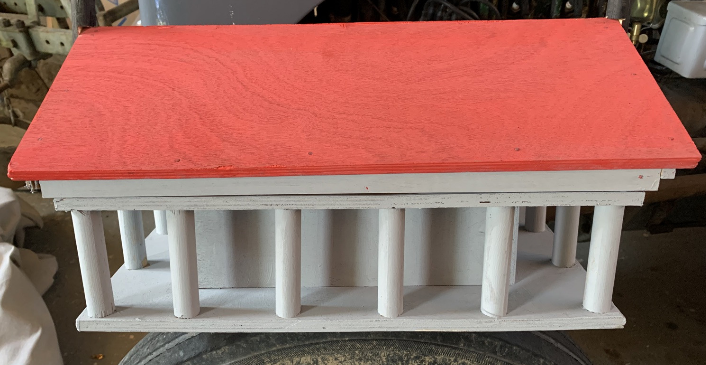 Cassie
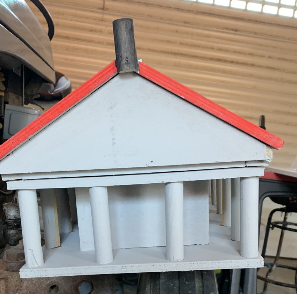 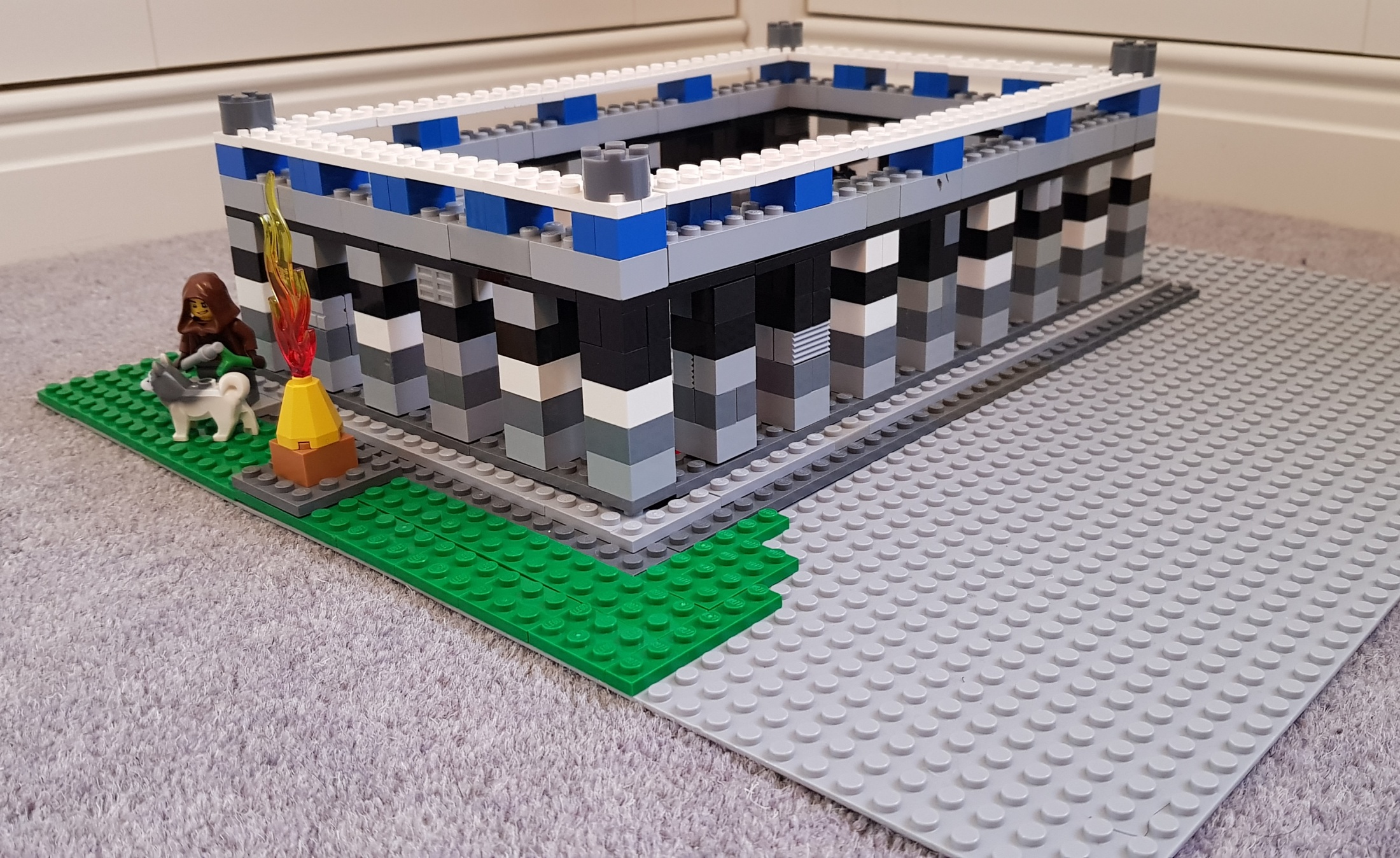 Cameron
Cameron
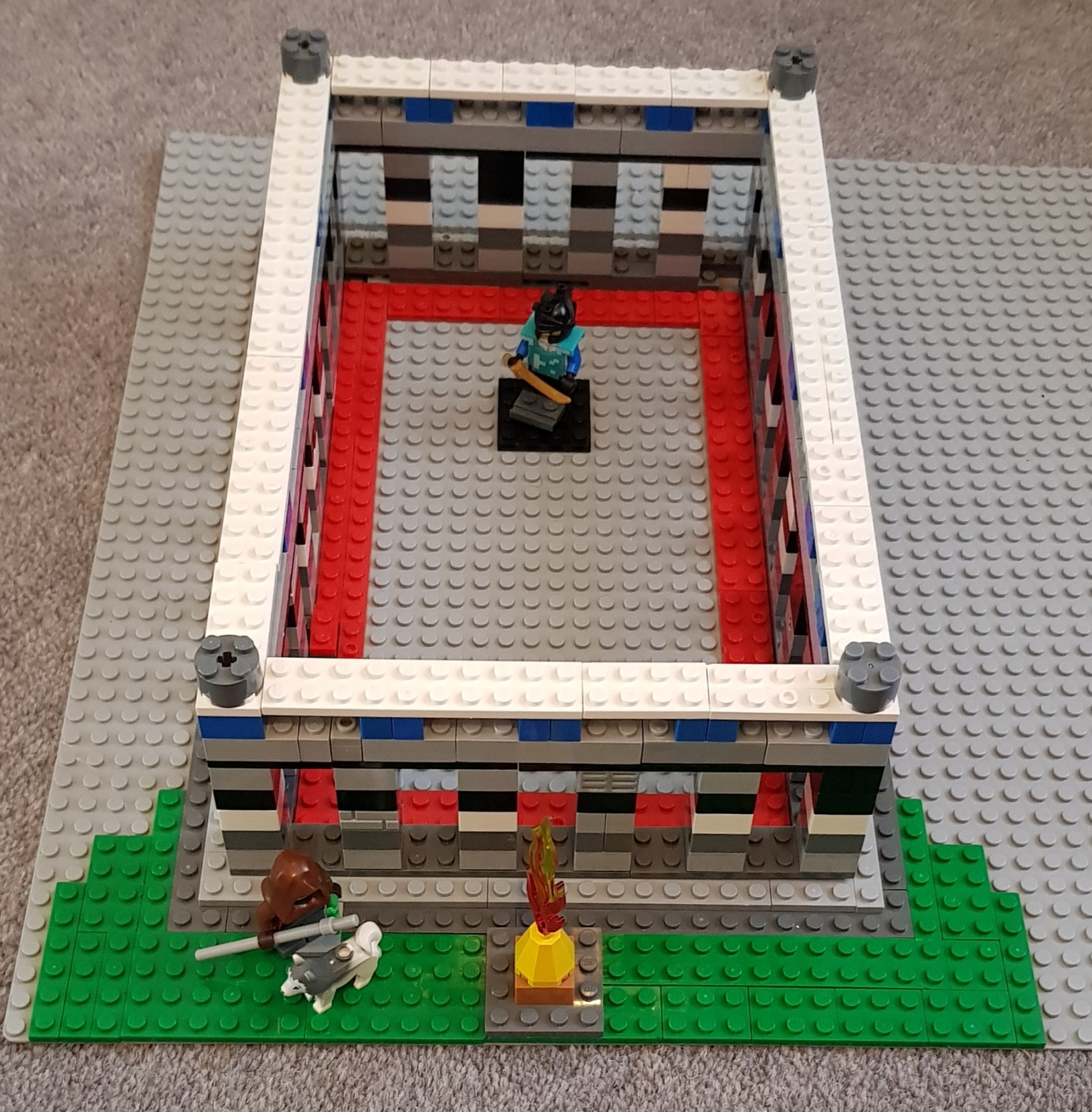 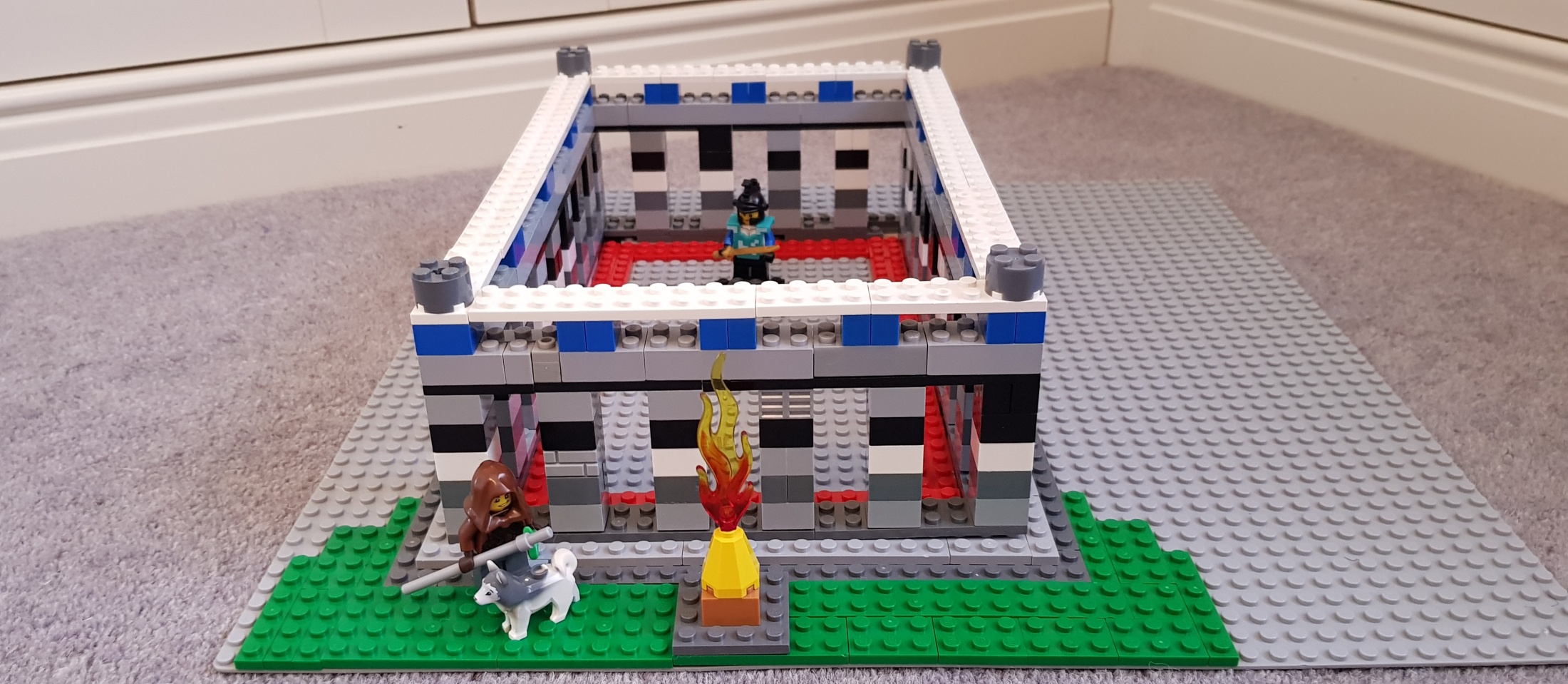 Cameron
Henry
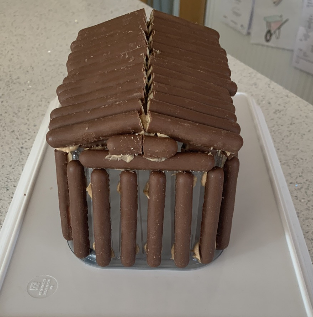 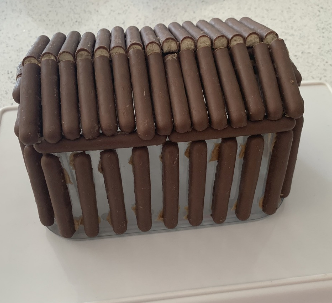 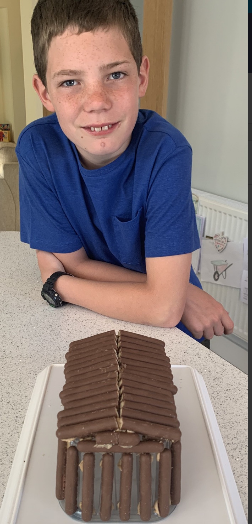 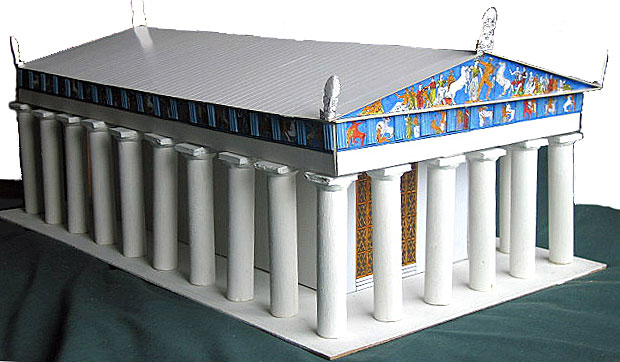 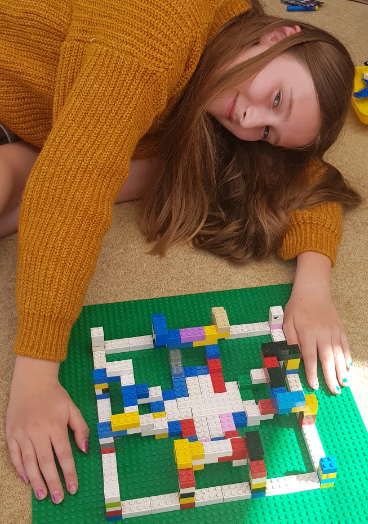 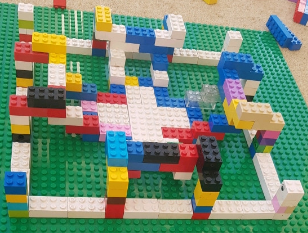 The Parthenon 
in ruins
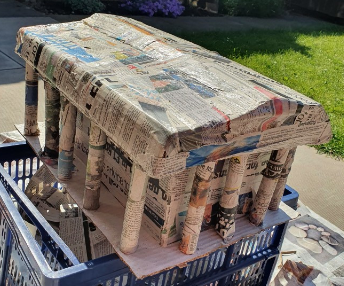 Bethany
Bethany
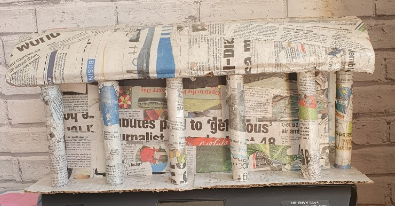 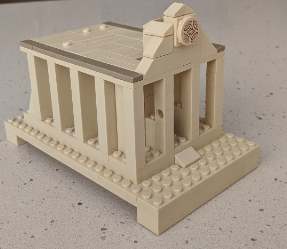 Heidi
Heidi
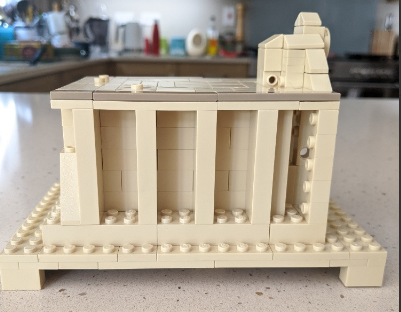 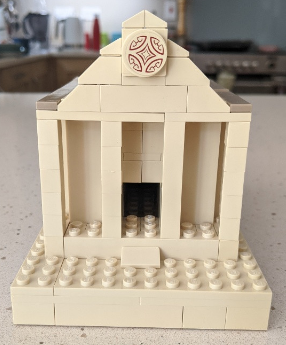 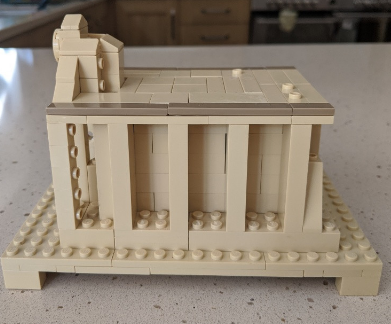 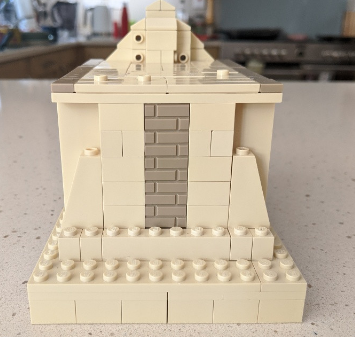 Zoe
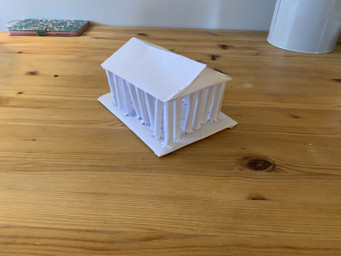 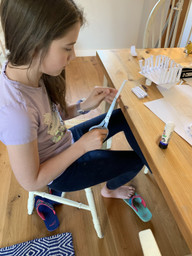 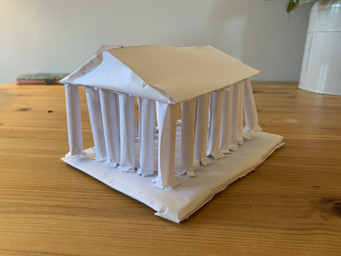 What else have we been doing recently?
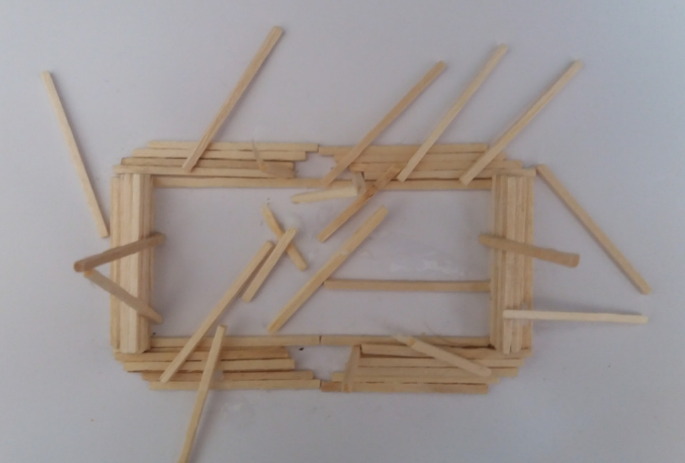 Jack
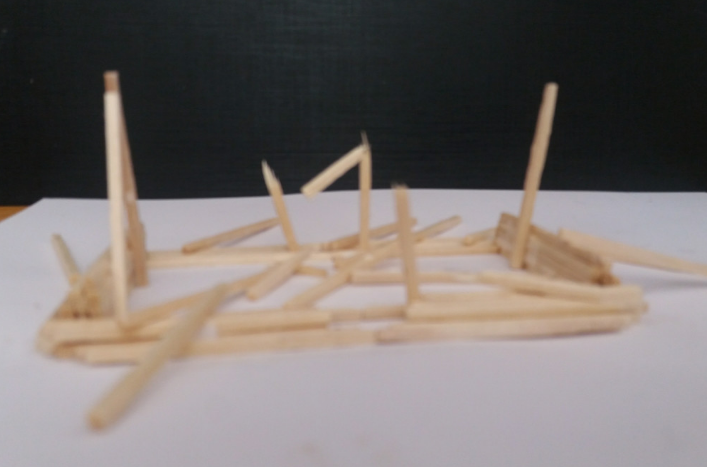 What else have we been doing recently?
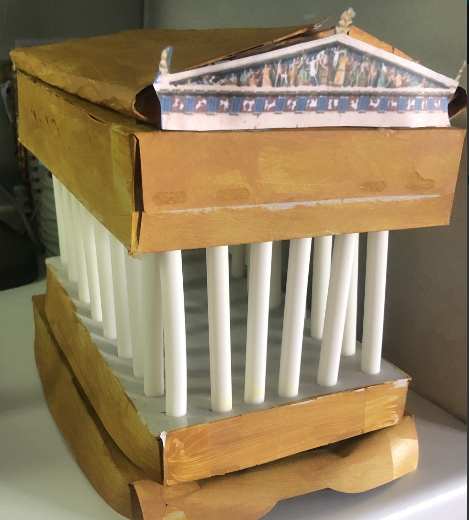 Nia
What else have we been doing recently?
I’ve made a model ‘Lightning F-35’
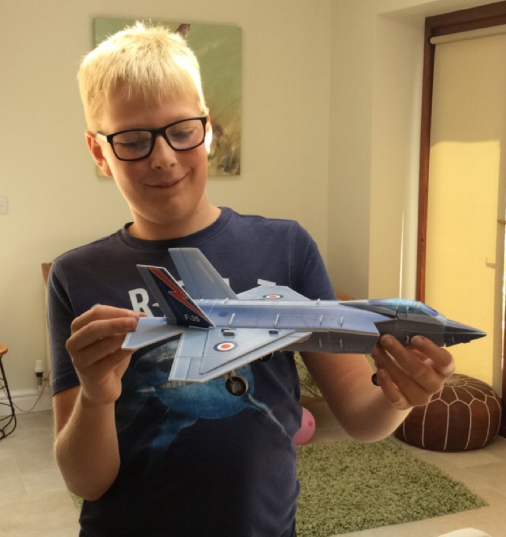 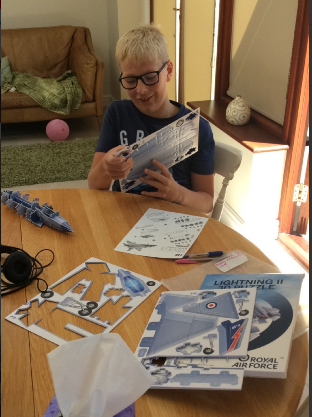 What else have we been doing recently?
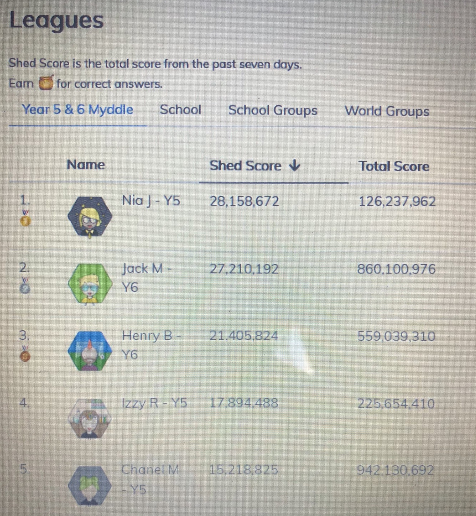 Nia is proud of her achievements in her spelling practise.
What else have we been doing recently?
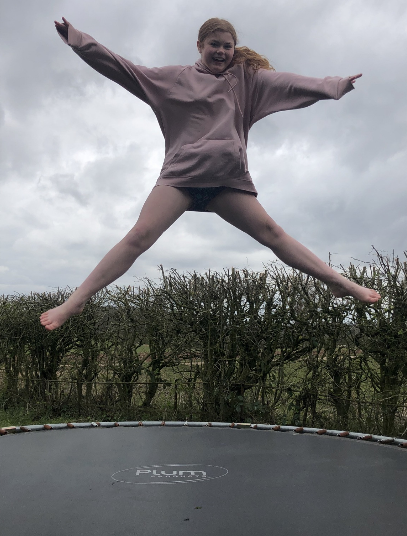 I’ve been enjoying some trampoline time.